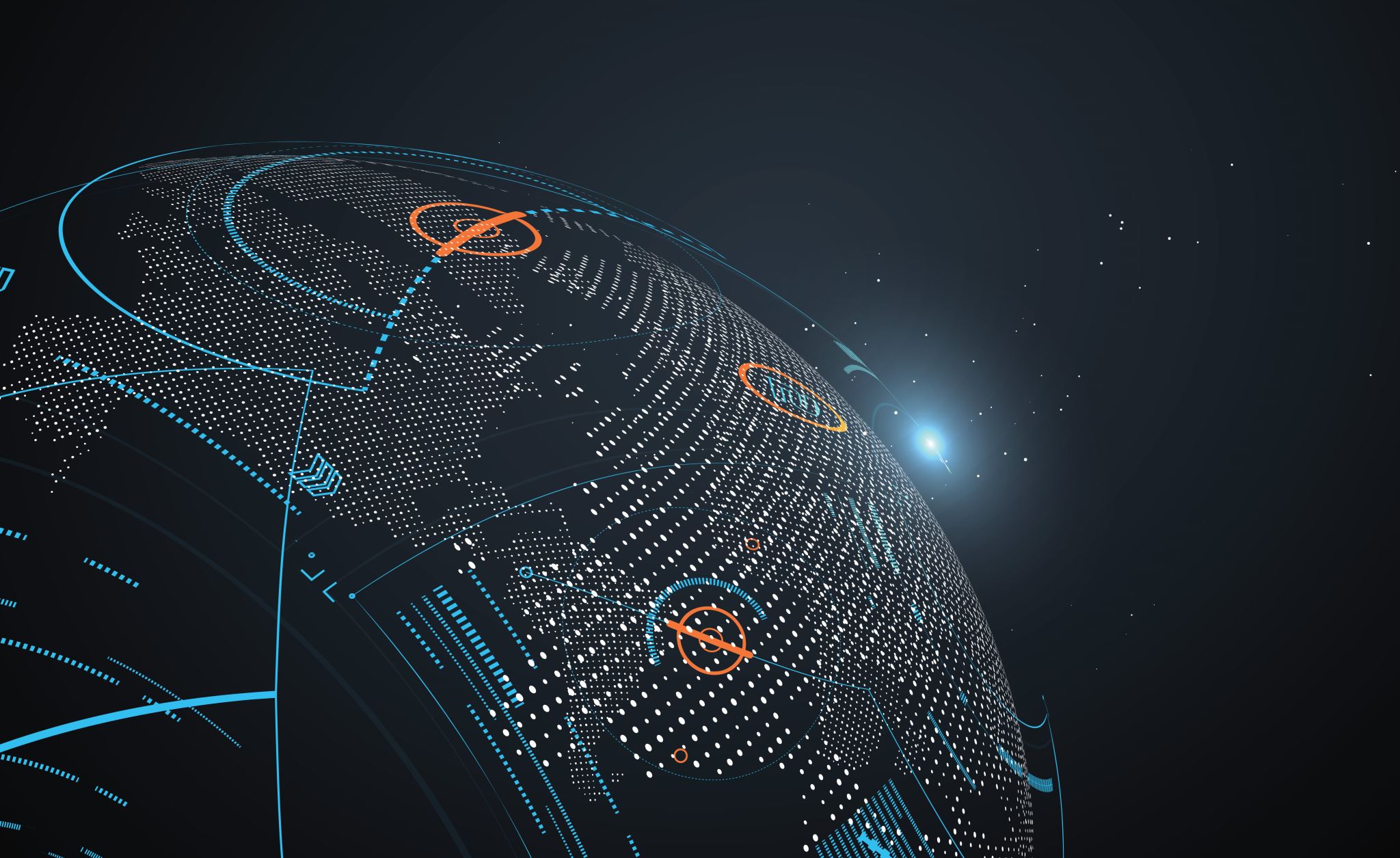 fd
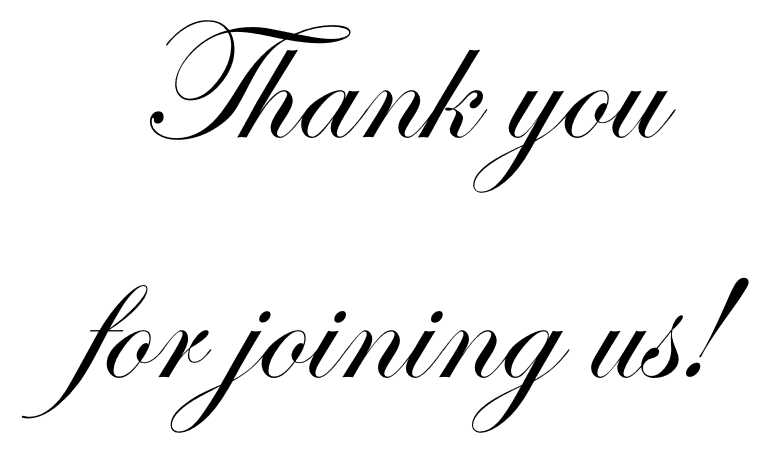 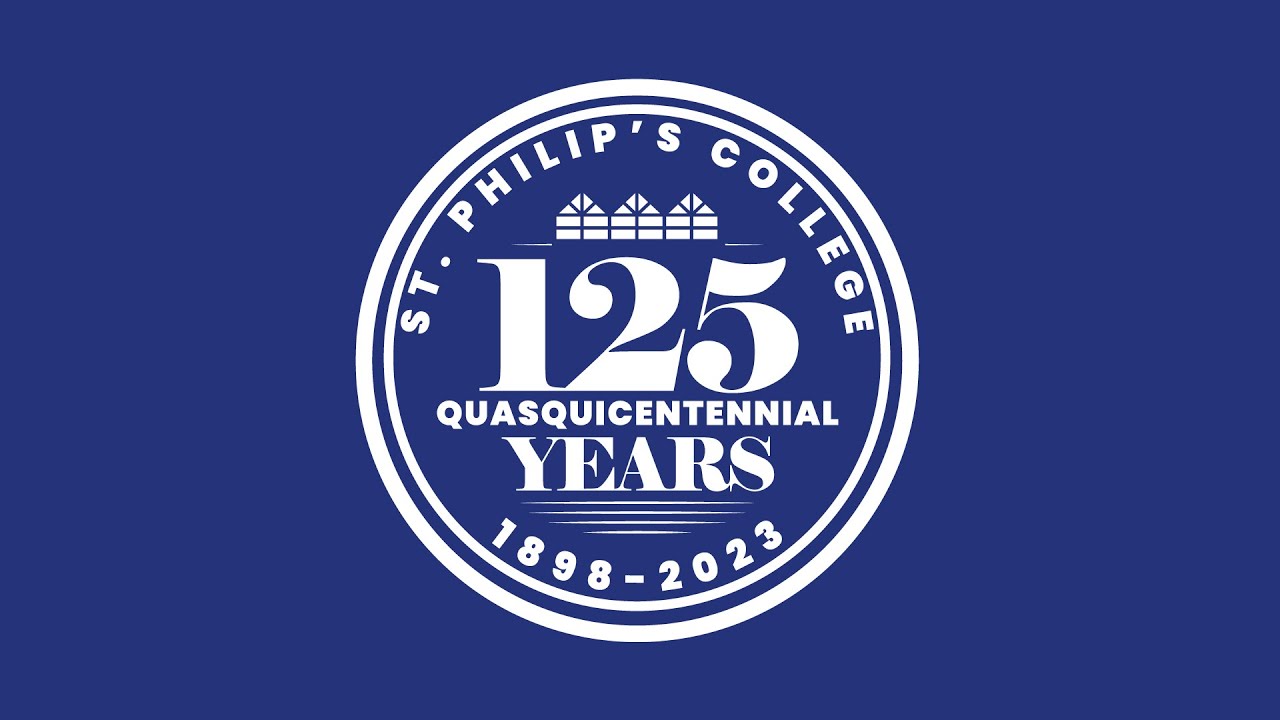 Annual Awards CeremonyThe Philosophy FacultyofSt. Philip’s College
DECEMBER 13, 2023
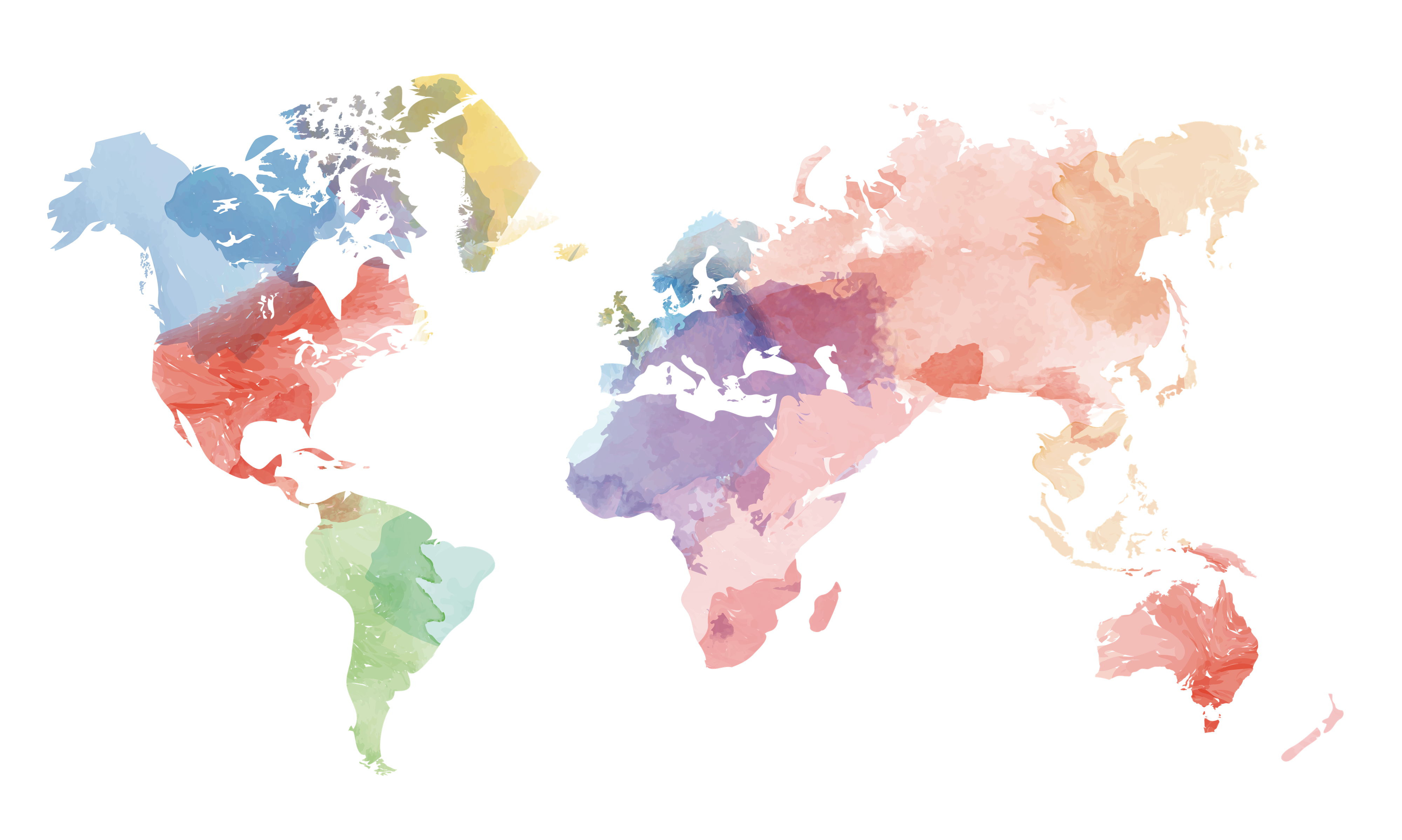 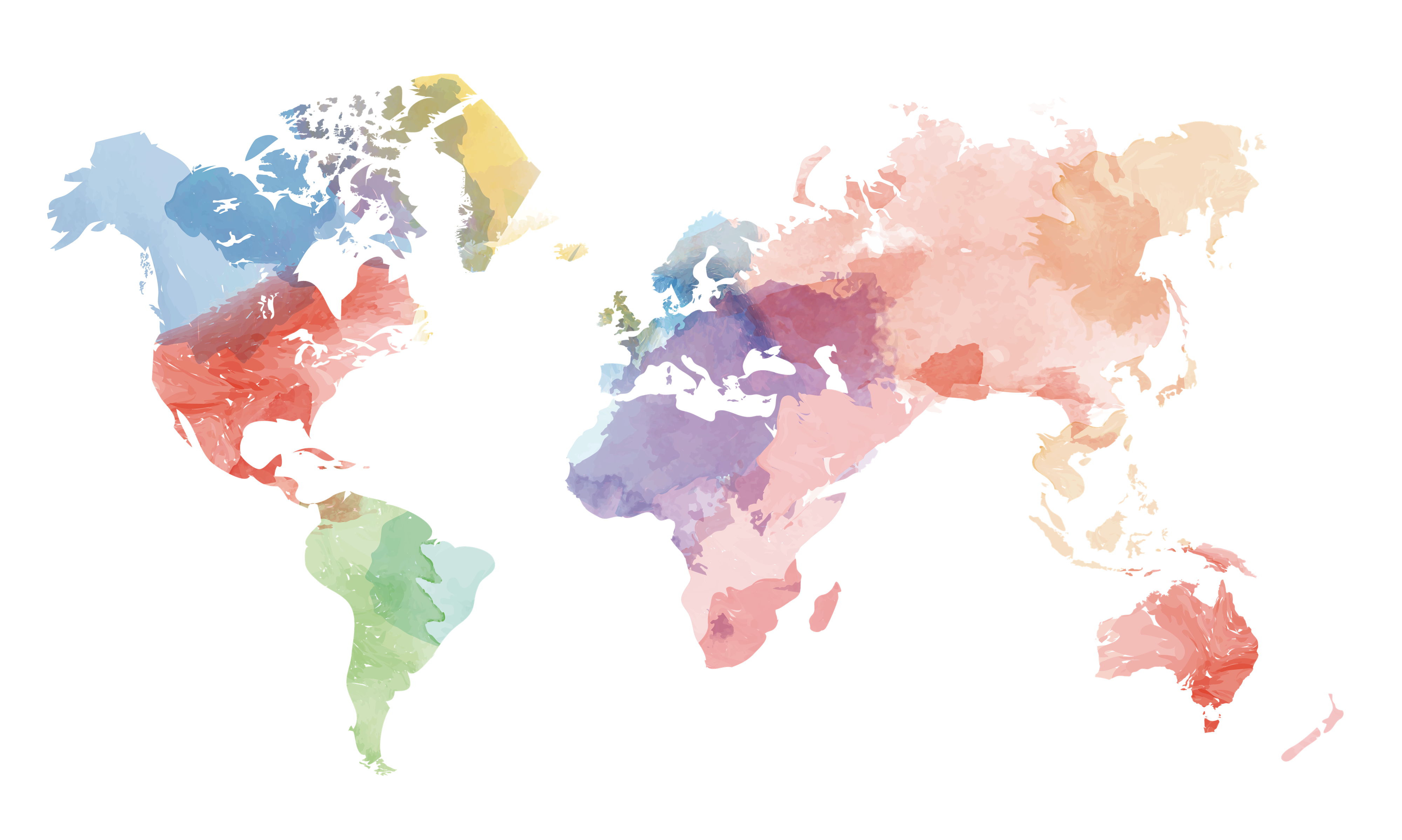 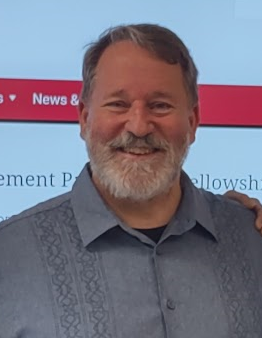 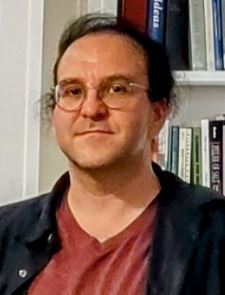 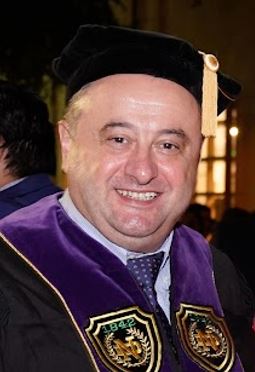 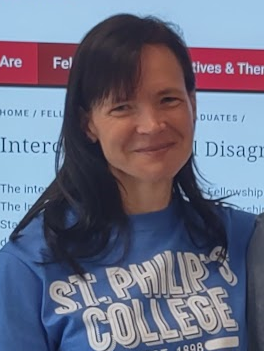 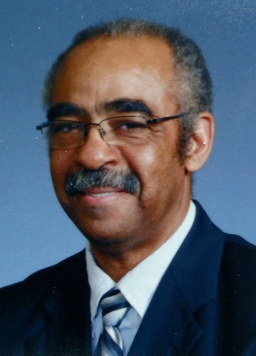 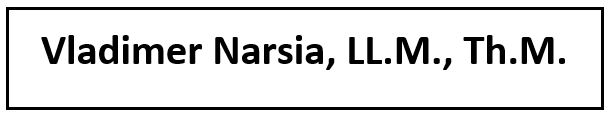 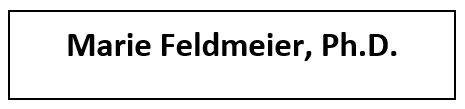 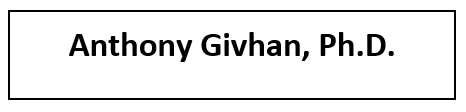 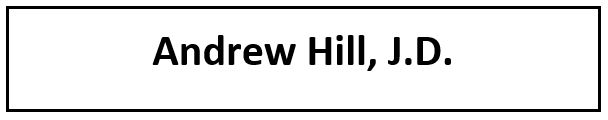 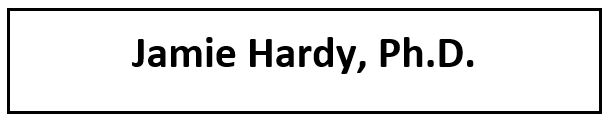 13 DEC 2023
Annual Awards CeremonyThe Philosophy FacultyofSt. Philip’s College
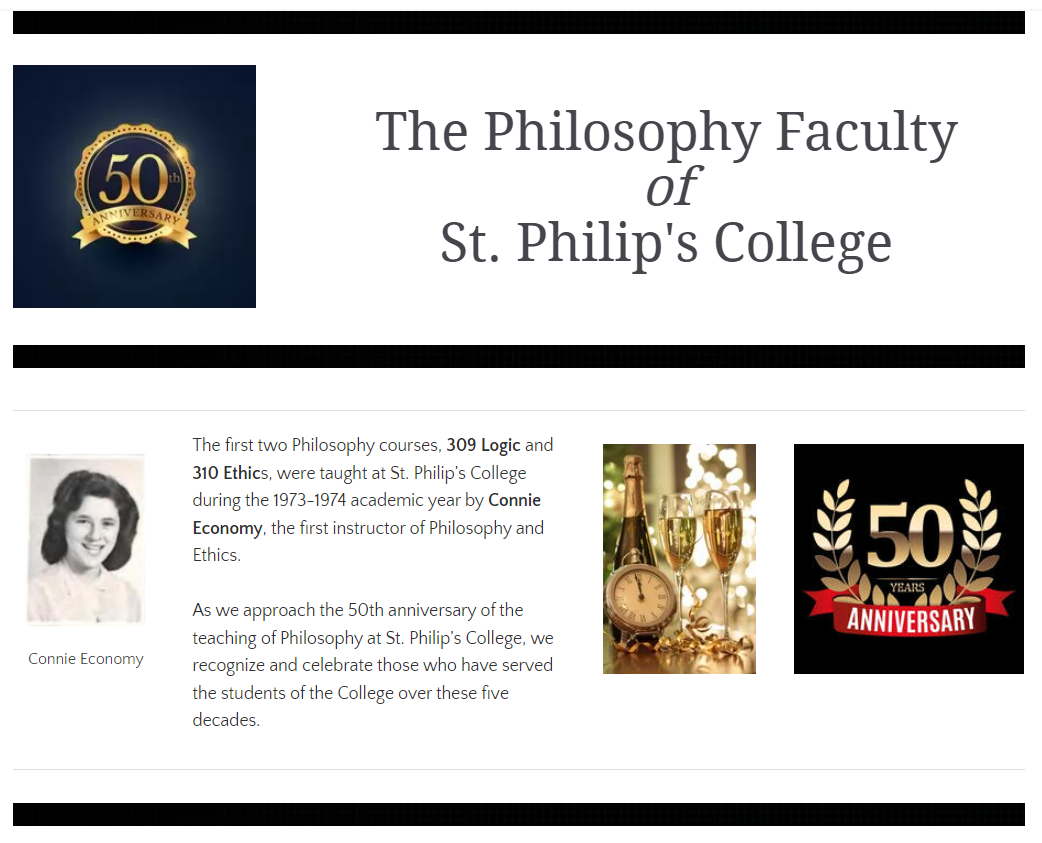 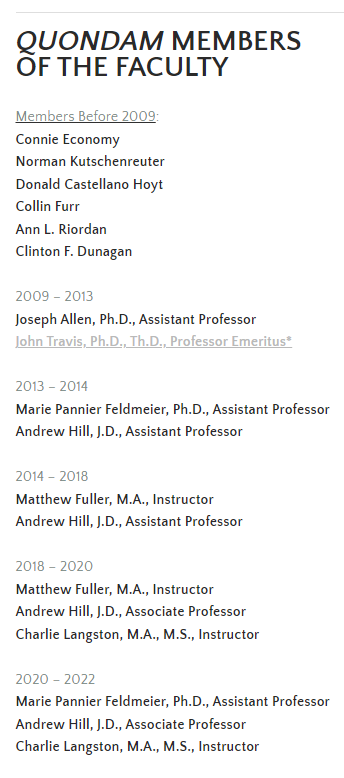 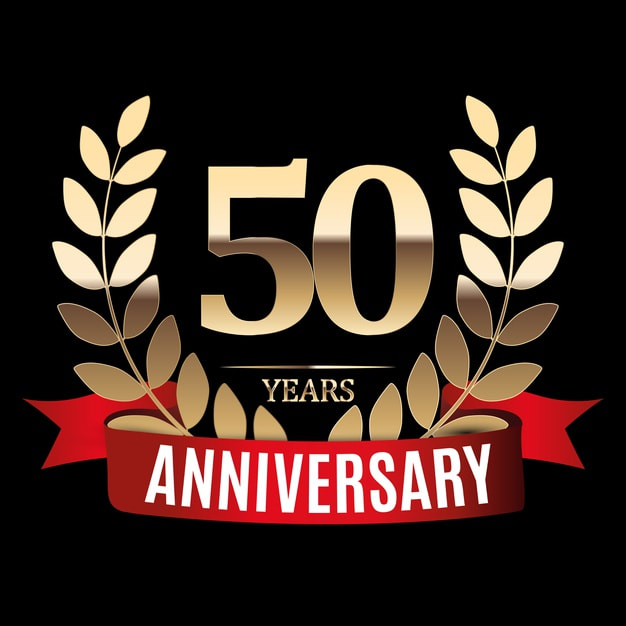 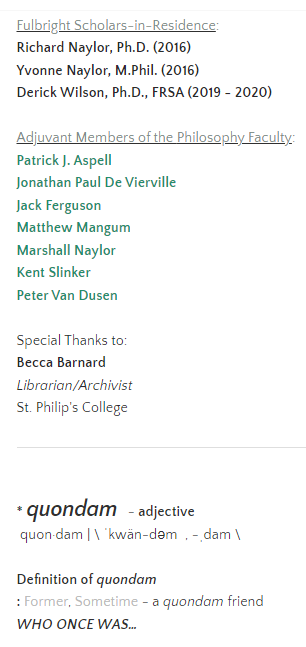 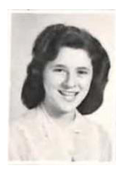 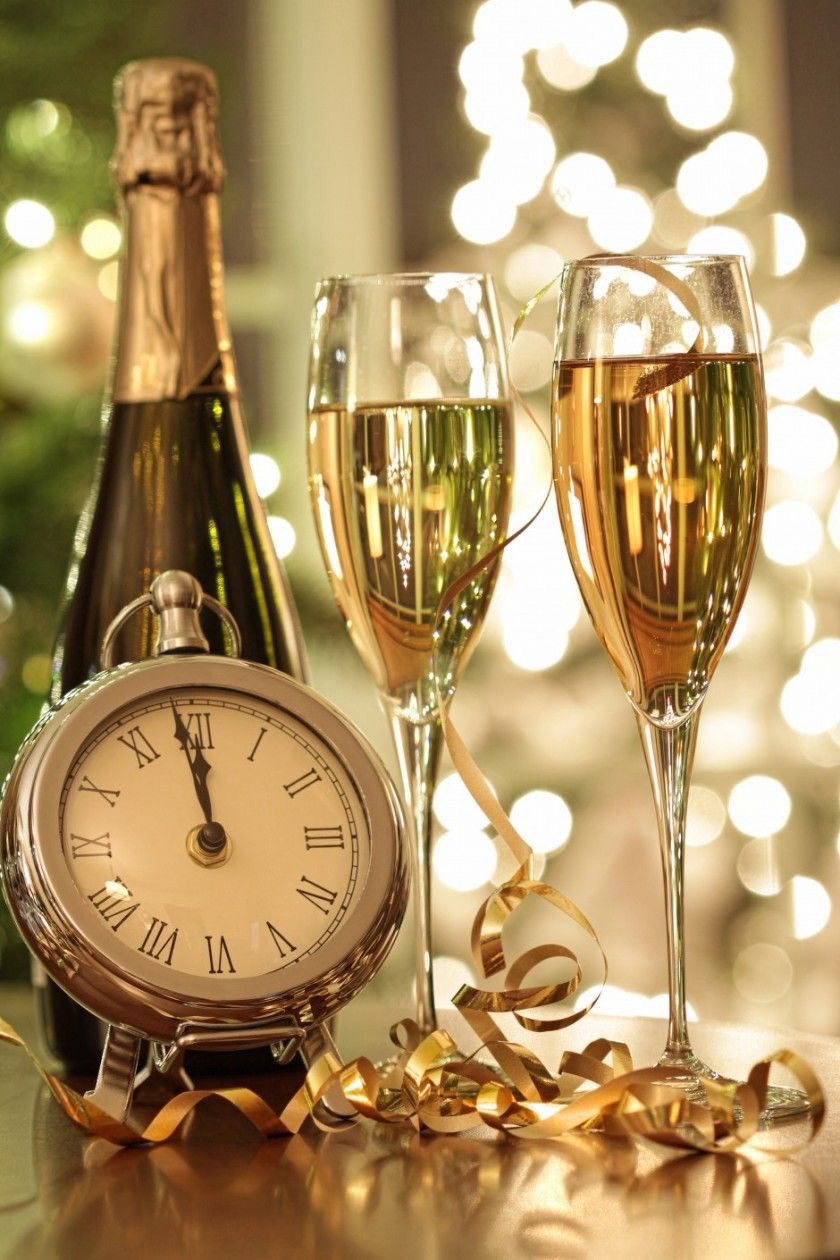 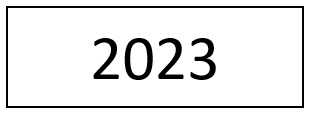 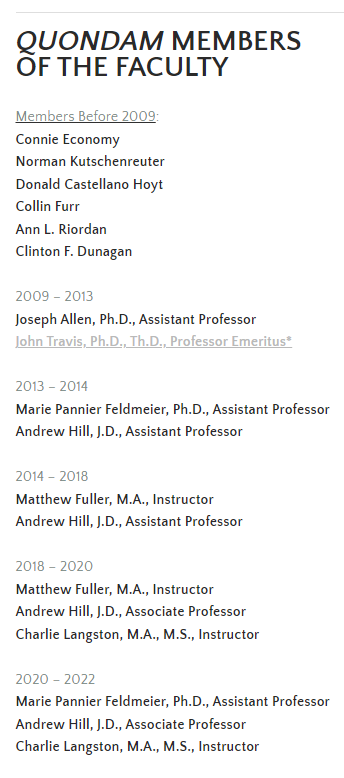 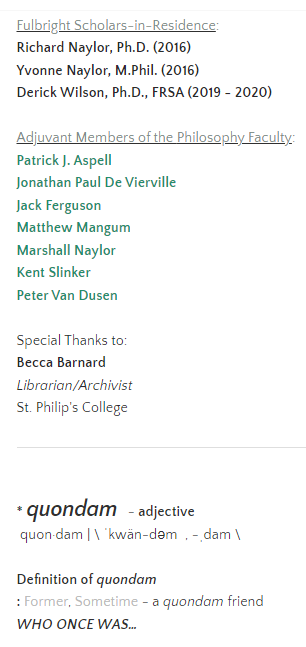 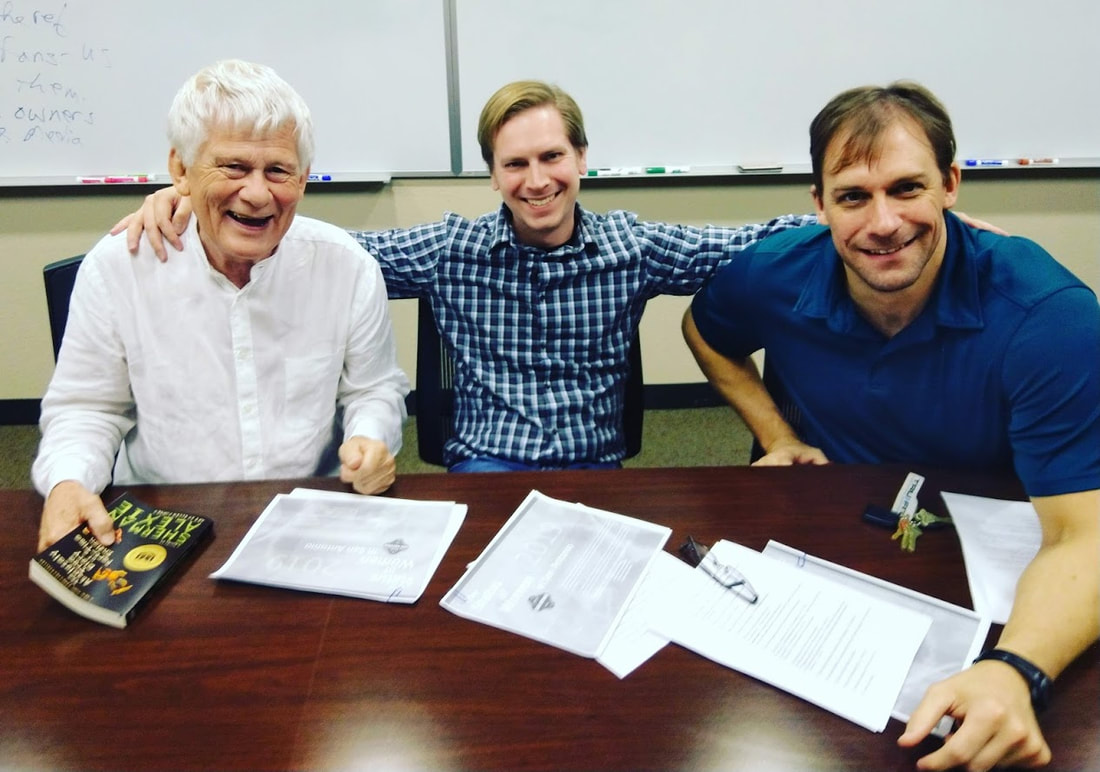 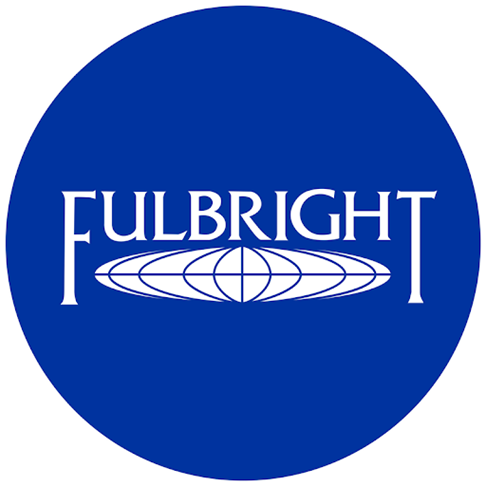 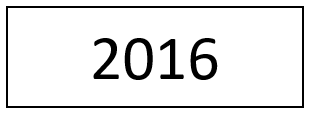 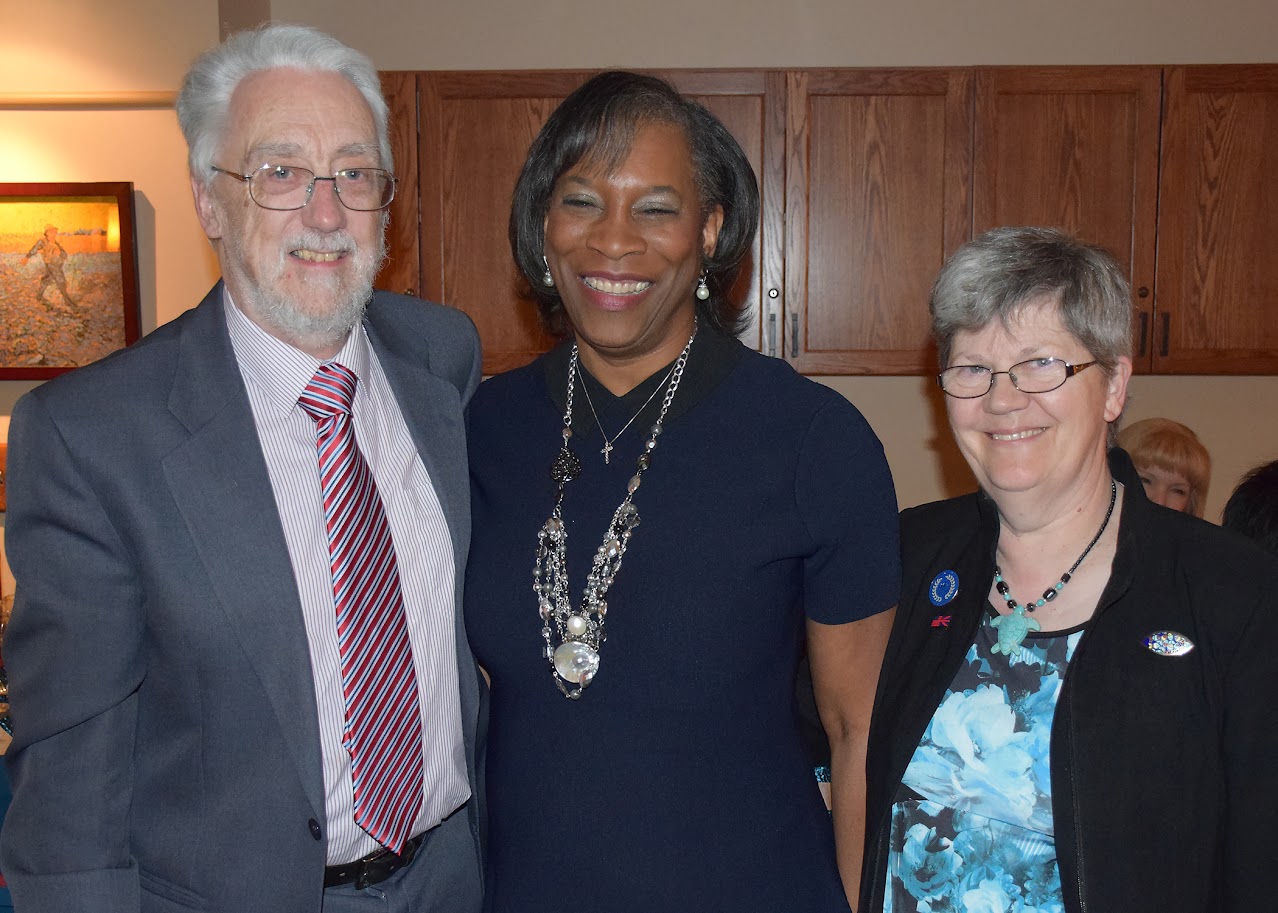 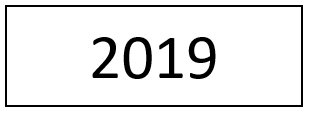 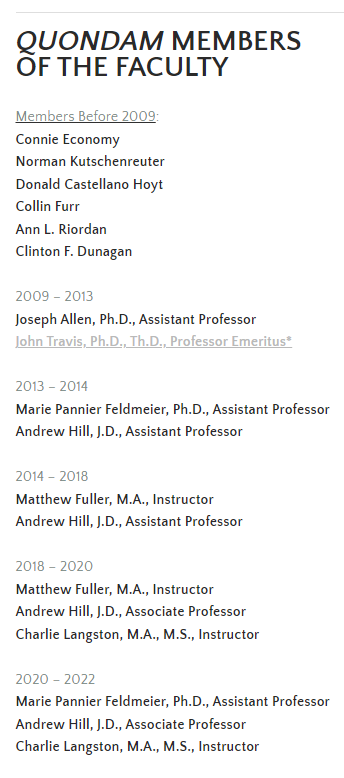 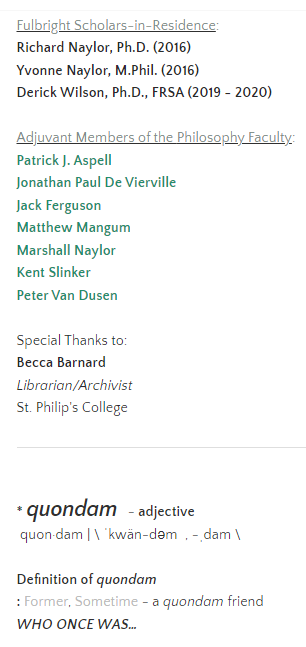 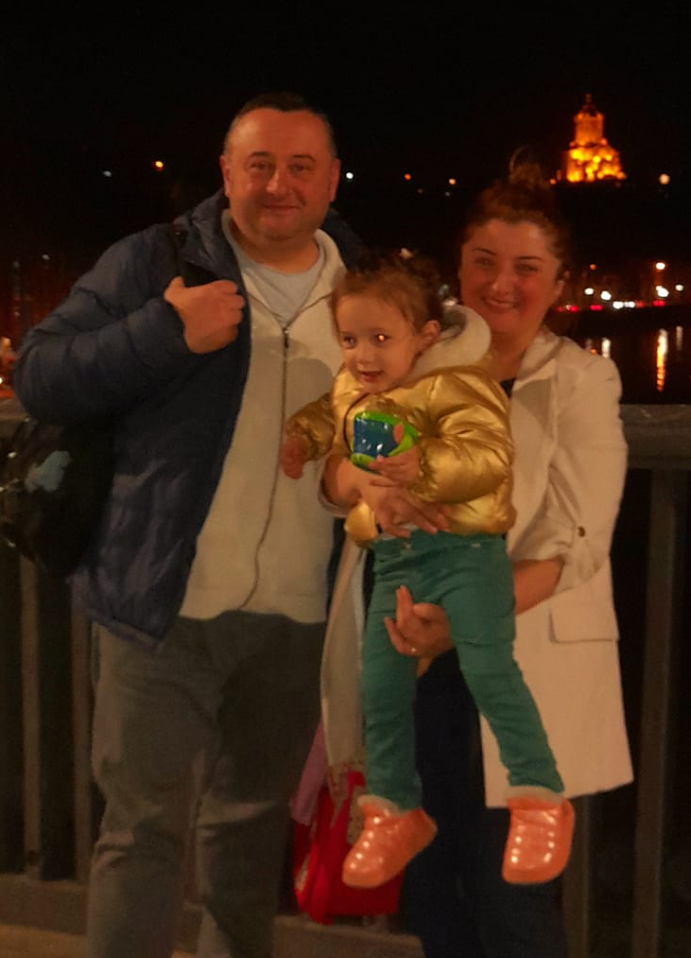 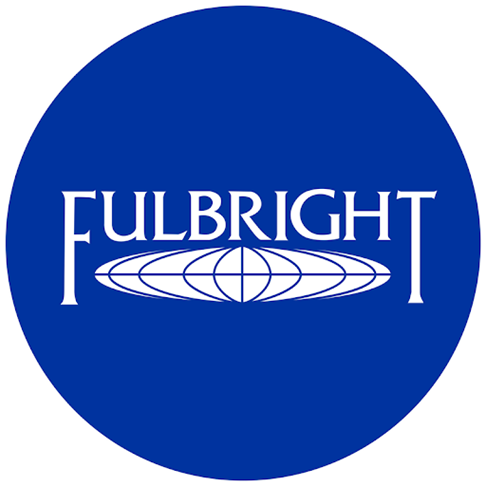 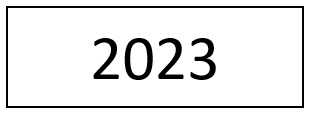 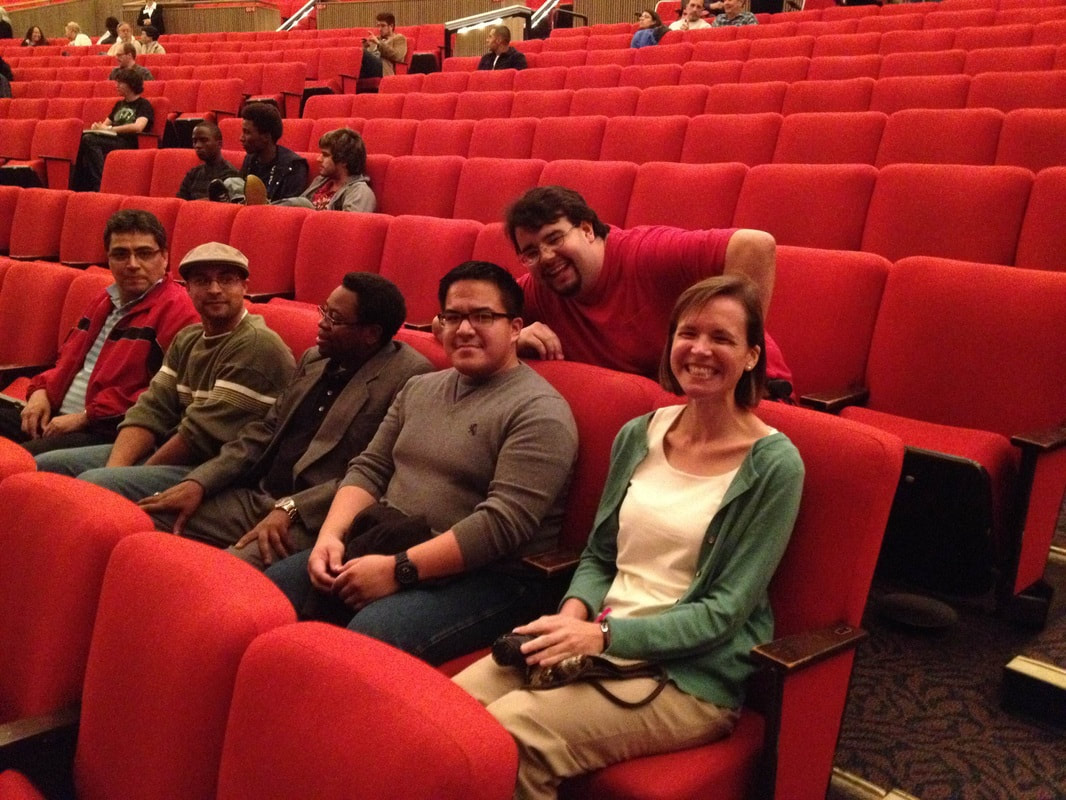 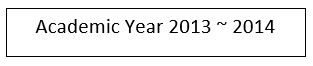 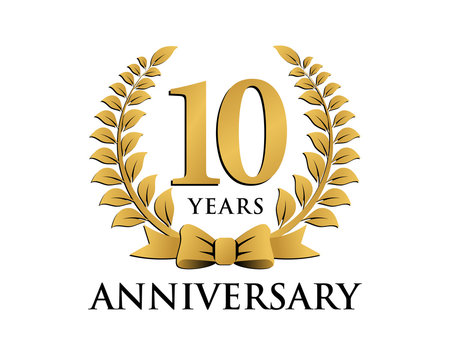 Since the fall of 2013, 
the St. Philip’s College Philosophy Faculty has worked with partners from across campus to sponsor a number of groups and activities, including the

Philosophy Club
The Ethics Bowl
Field Trips
Lecture Series 
The QEP Program, &
The ICDP
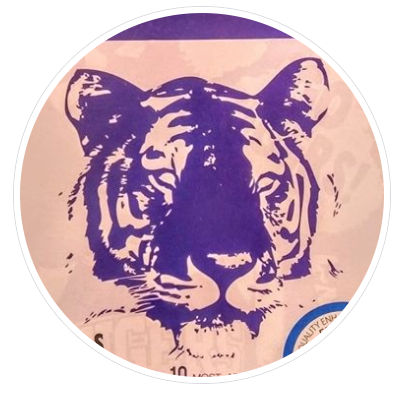 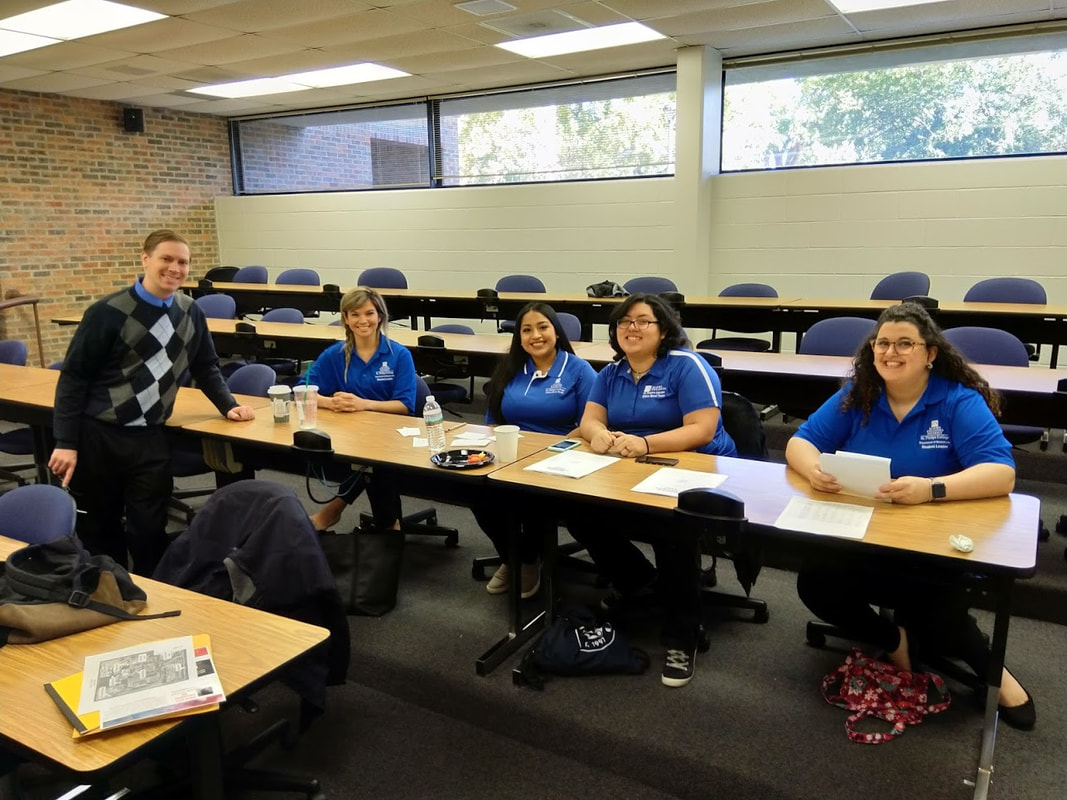 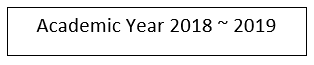 Since the fall of 2013, 
the St. Philip’s College Philosophy Faculty has worked with partners from across campus to sponsor a number of groups and activities, including the

Philosophy Club
The Ethics Bowl
Field Trips
Lecture Series 
The QEP Program, &
The ICDP
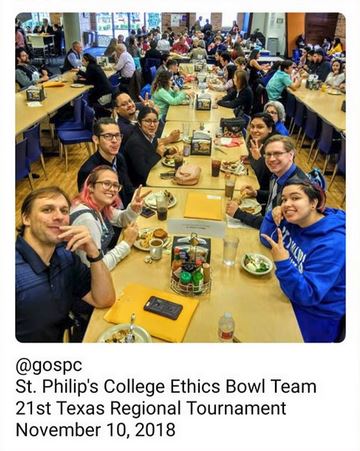 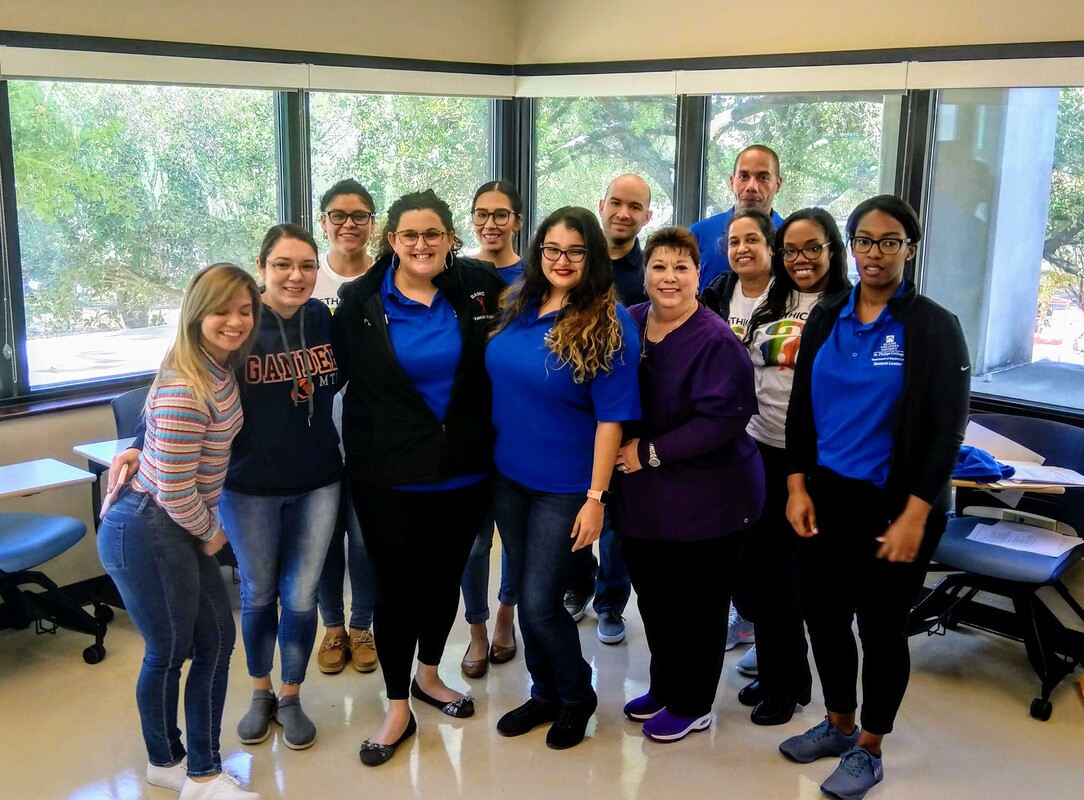 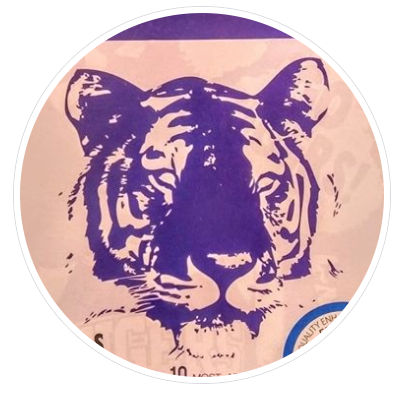 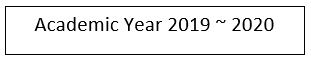 Since the fall of 2013, 
the St. Philip’s College Philosophy Faculty has worked with partners from across campus to sponsor a number of groups and activities, including the

Philosophy Club
The Ethics Bowl
Field Trips
Lecture Series 
The QEP Program, &
The ICDP
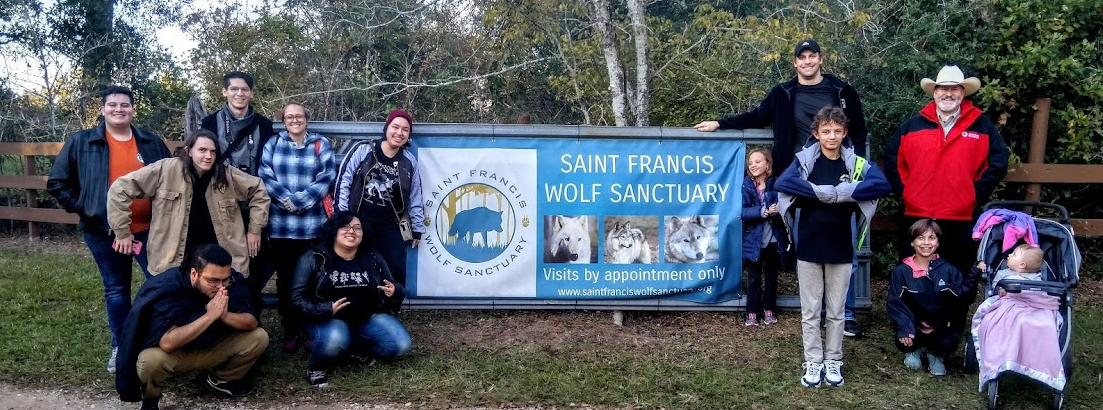 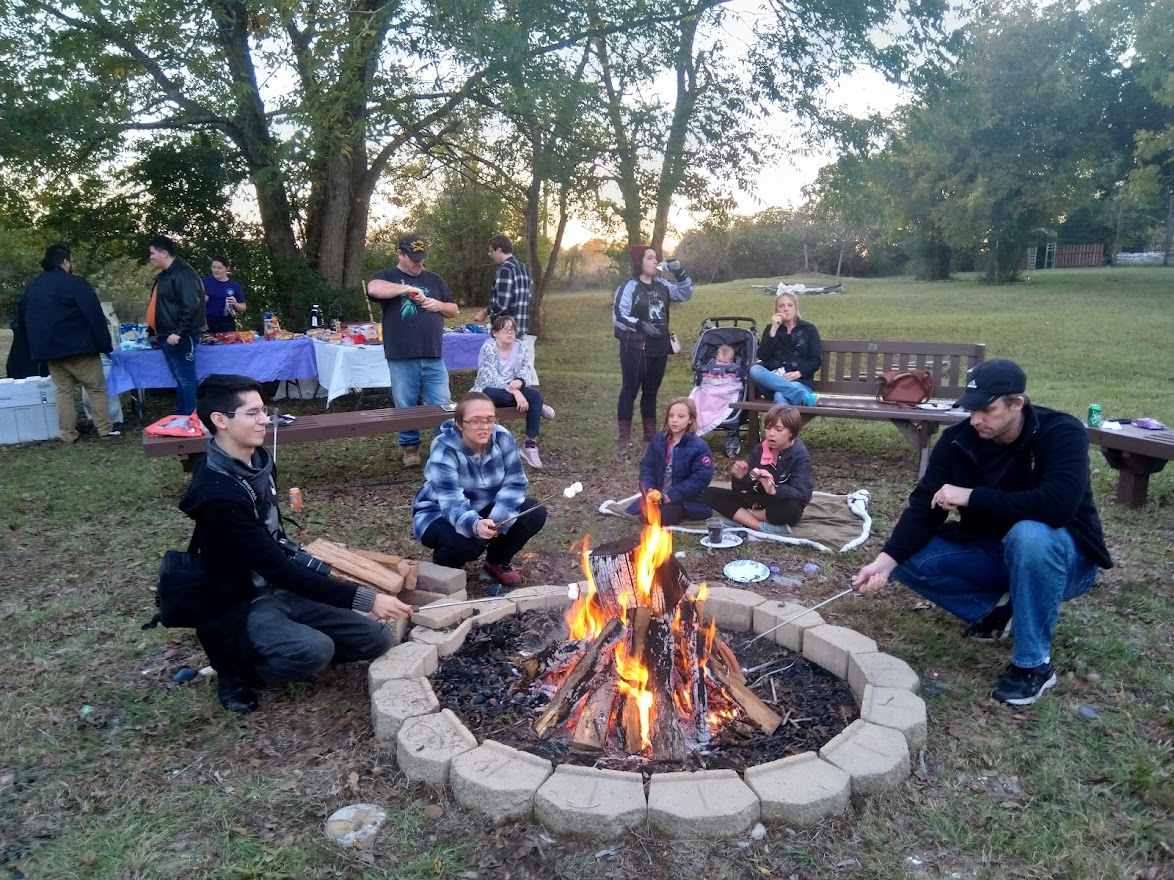 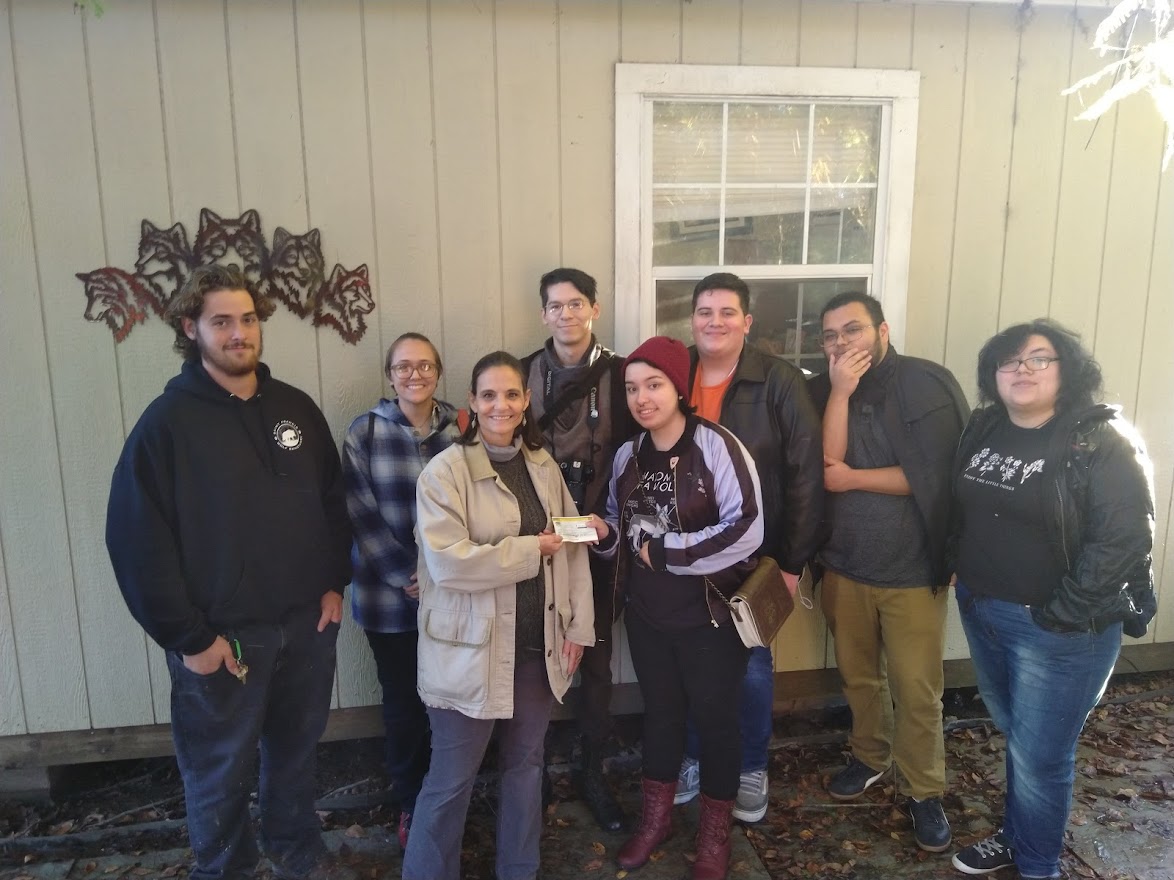 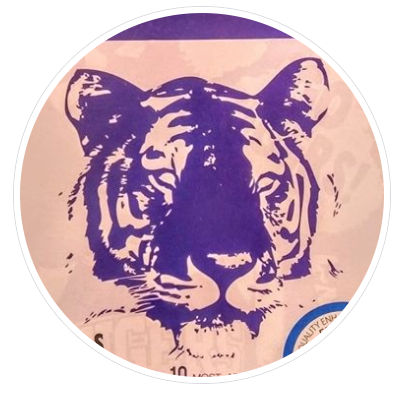 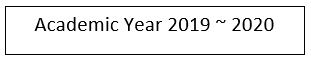 Since the fall of 2013, 
the St. Philip’s College Philosophy Faculty has worked with partners from across campus to sponsor a number of groups and activities, including the

Philosophy Club
The Ethics Bowl
Field Trips
Lecture Series 
The QEP Program, &
The ICDP
The Faculty Research Lecture Series
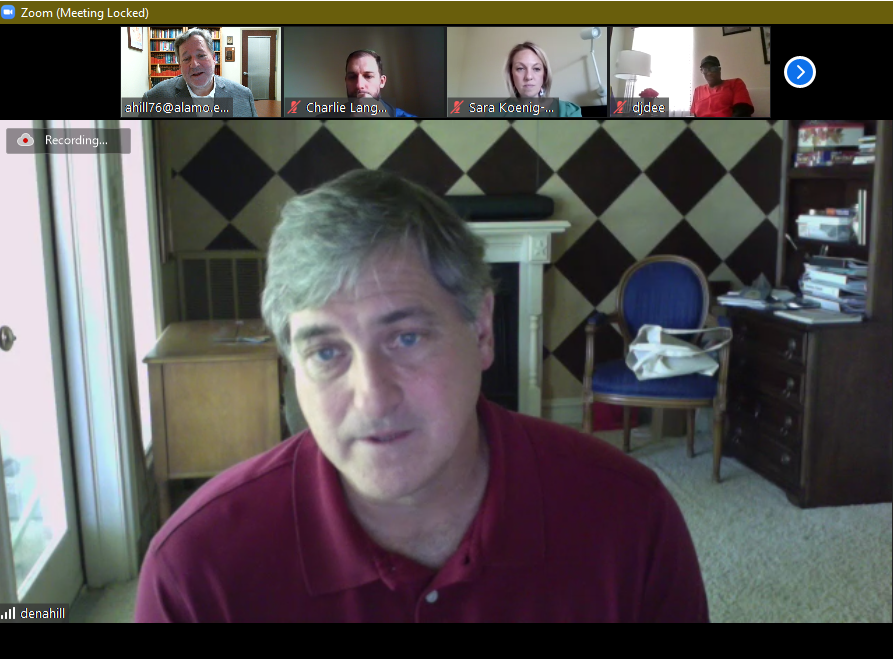 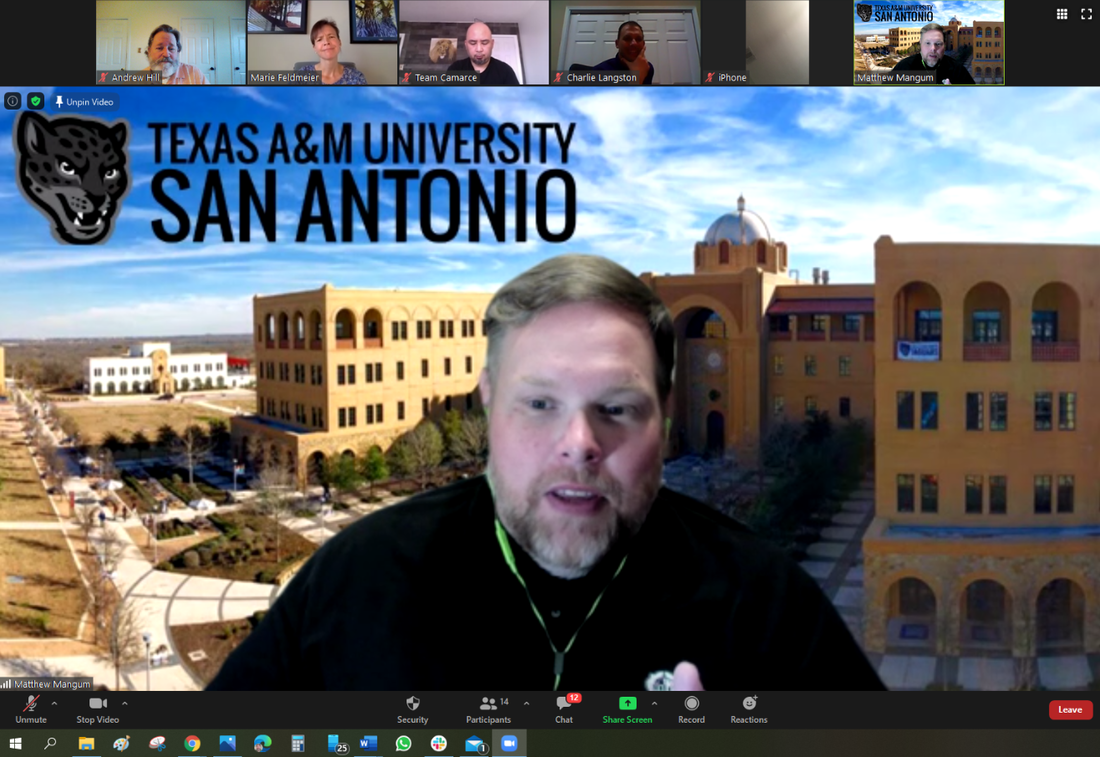 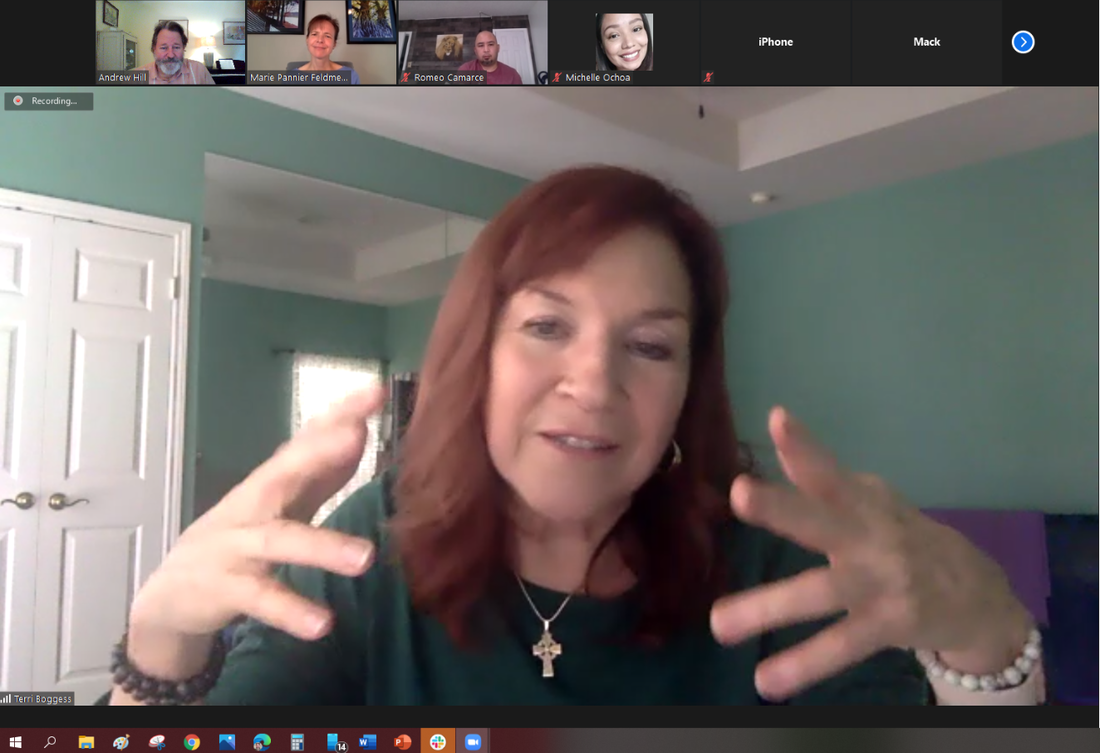 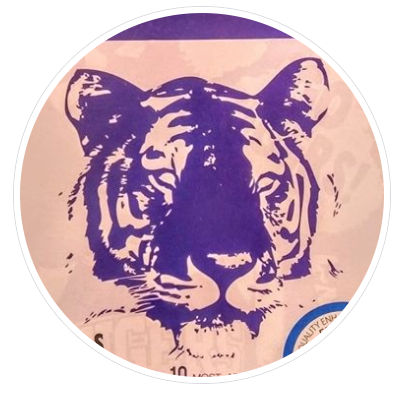 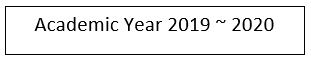 Since the fall of 2013, 
the St. Philip’s College Philosophy Faculty has worked with partners from across campus to sponsor a number of groups and activities, including the

Philosophy Club
The Ethics Bowl
Field Trips
Lecture Series 
The QEP Program, &
The ICDP
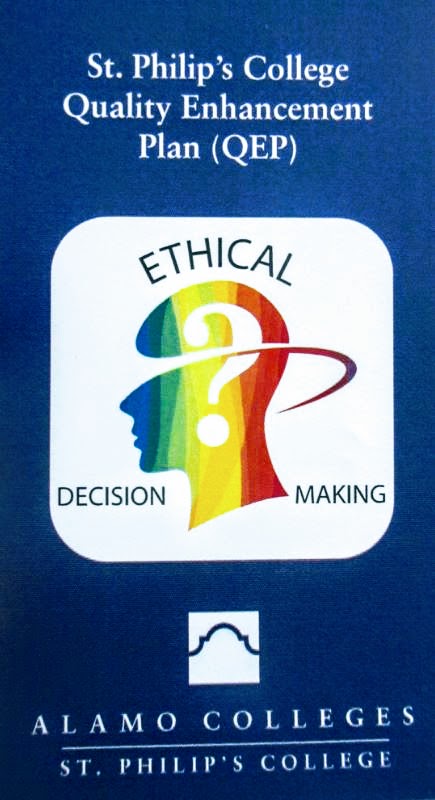 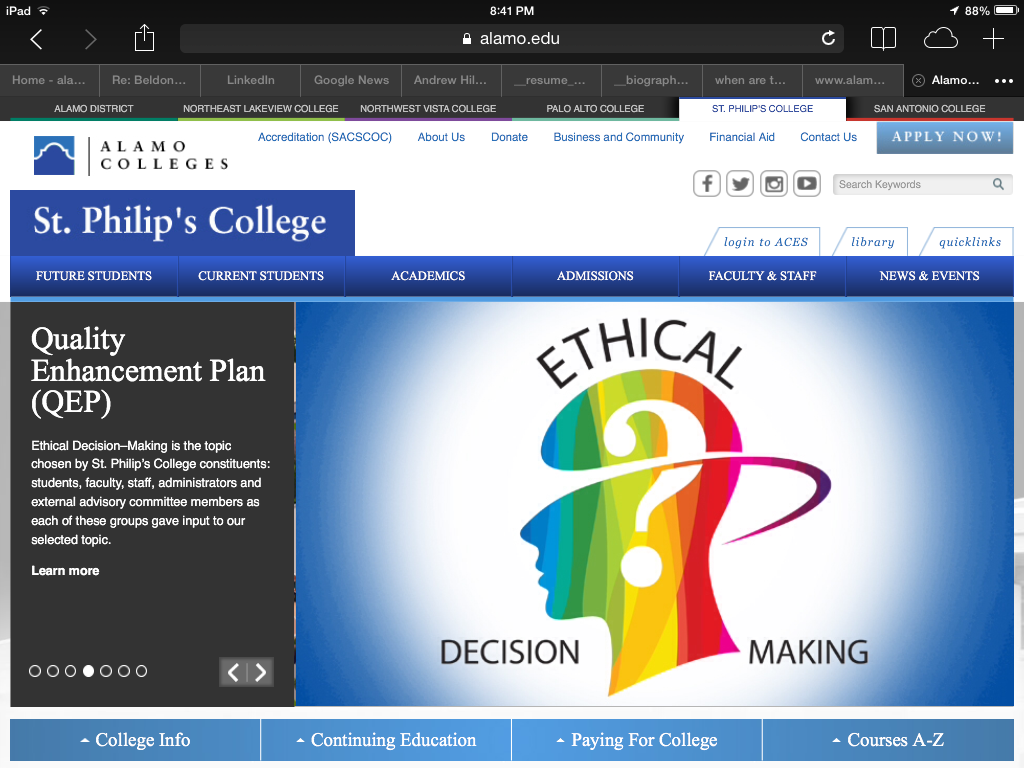 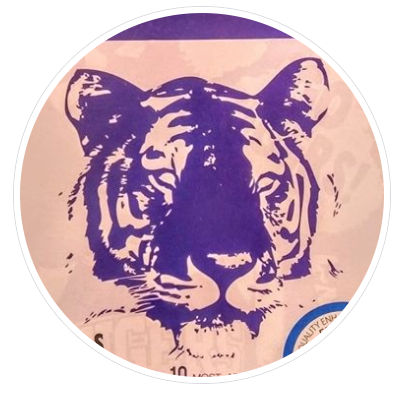 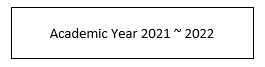 The Intercollegiate Civil Disagreement Partnership
Since the fall of 2013, 
the St. Philip’s College Philosophy Faculty has worked with partners from across campus to sponsor a number of groups and activities, including the

Philosophy Club
The Ethics Bowl
Field Trips
Lecture Series 
The QEP Program, &
The ICDP
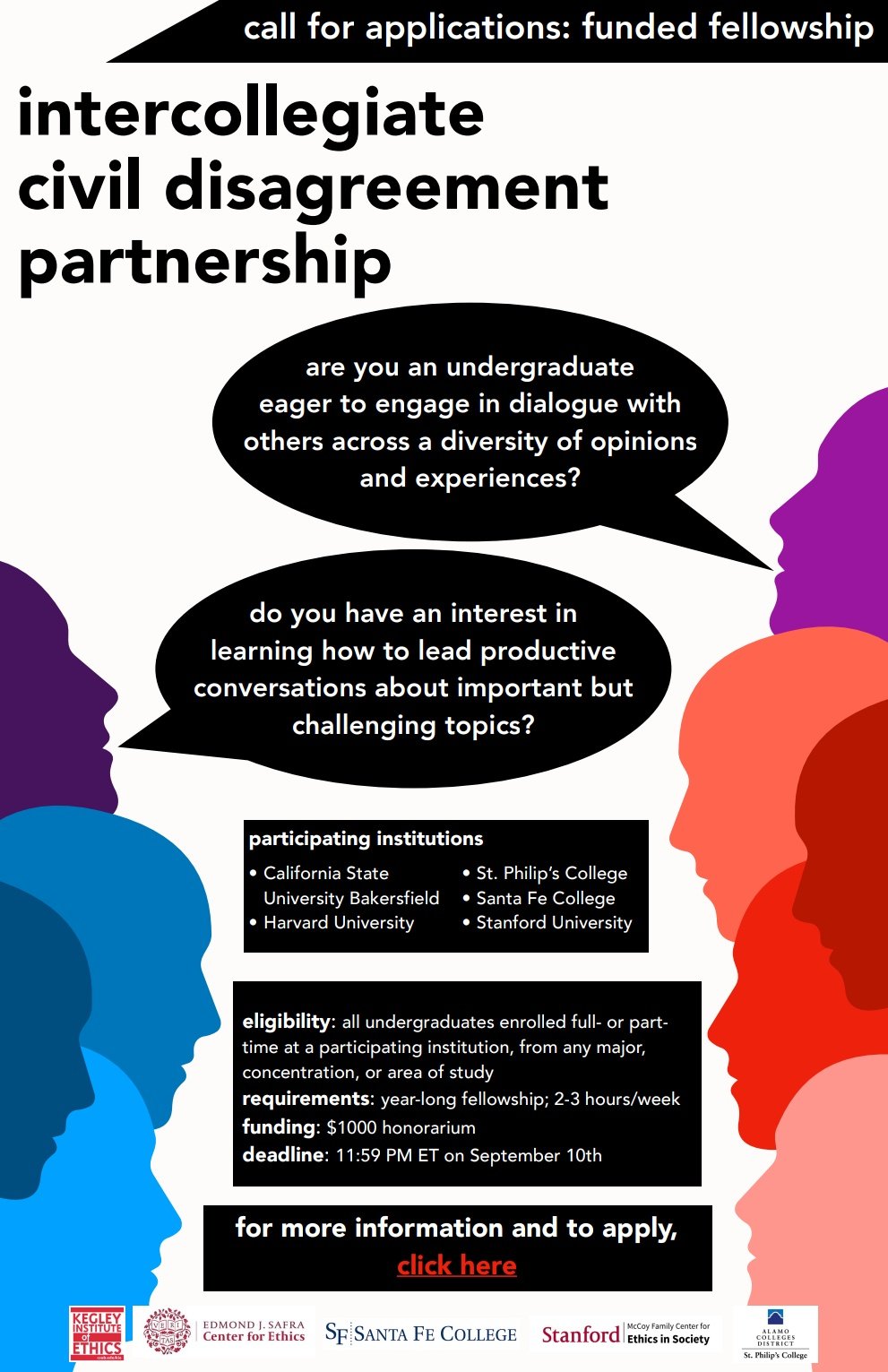 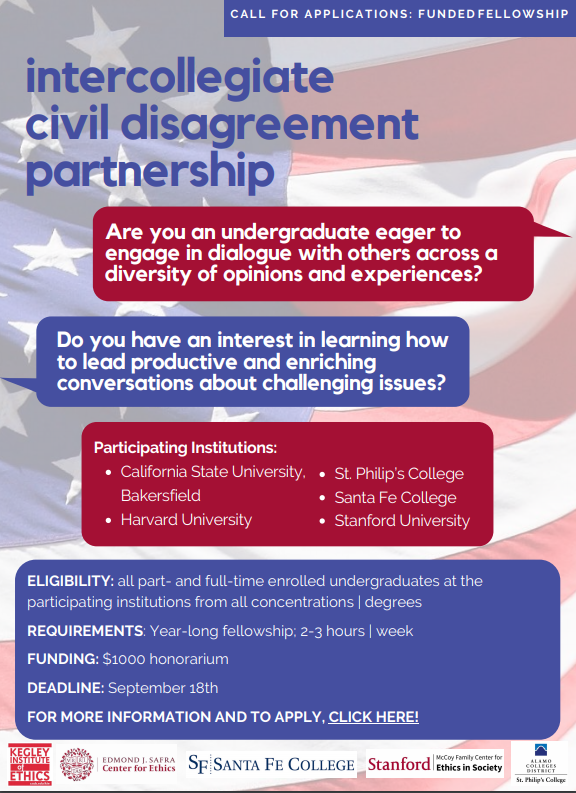 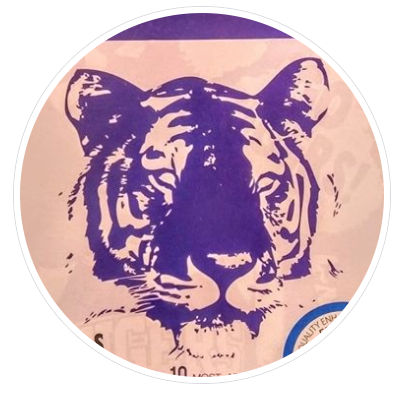 Bravo!
2023 Outstanding Student Award
The Outstanding Student Award
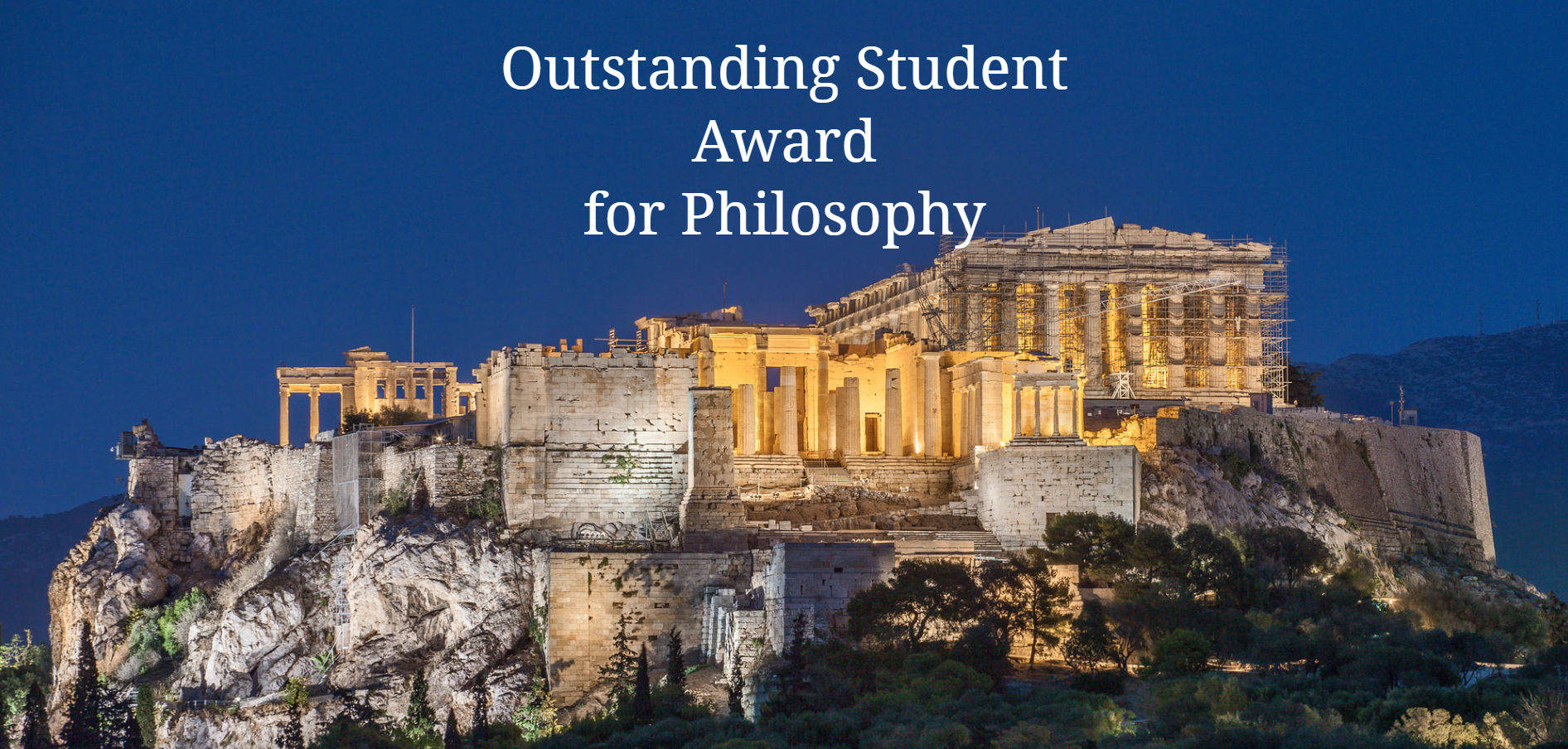 Bravo!
2023 Outstanding Student Award
The Outstanding Student Award
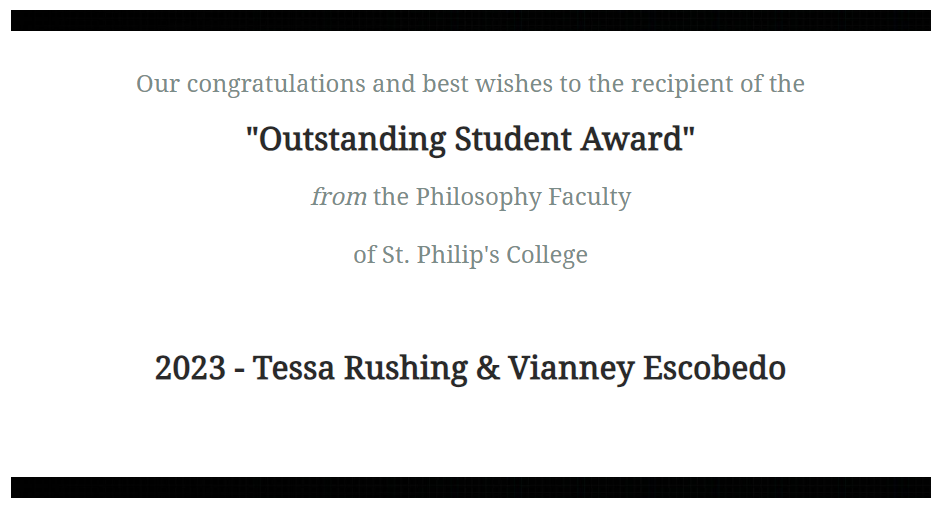 Bravo!
2023 Outstanding Student Award
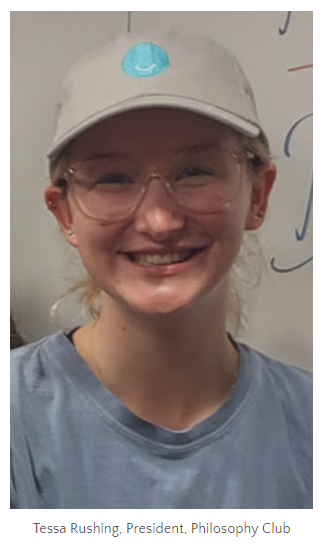 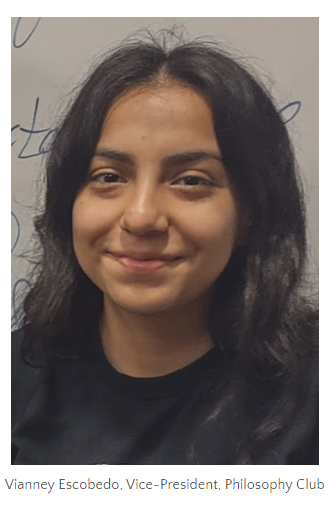 The Outstanding Student Award
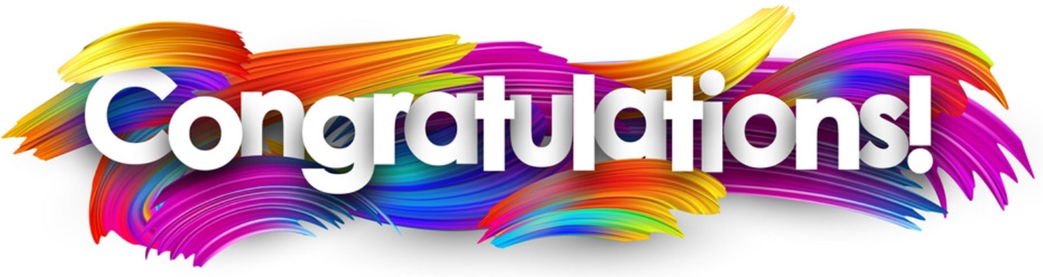 Bravo!
2023 Outstanding Student Award
The Outstanding Student Award
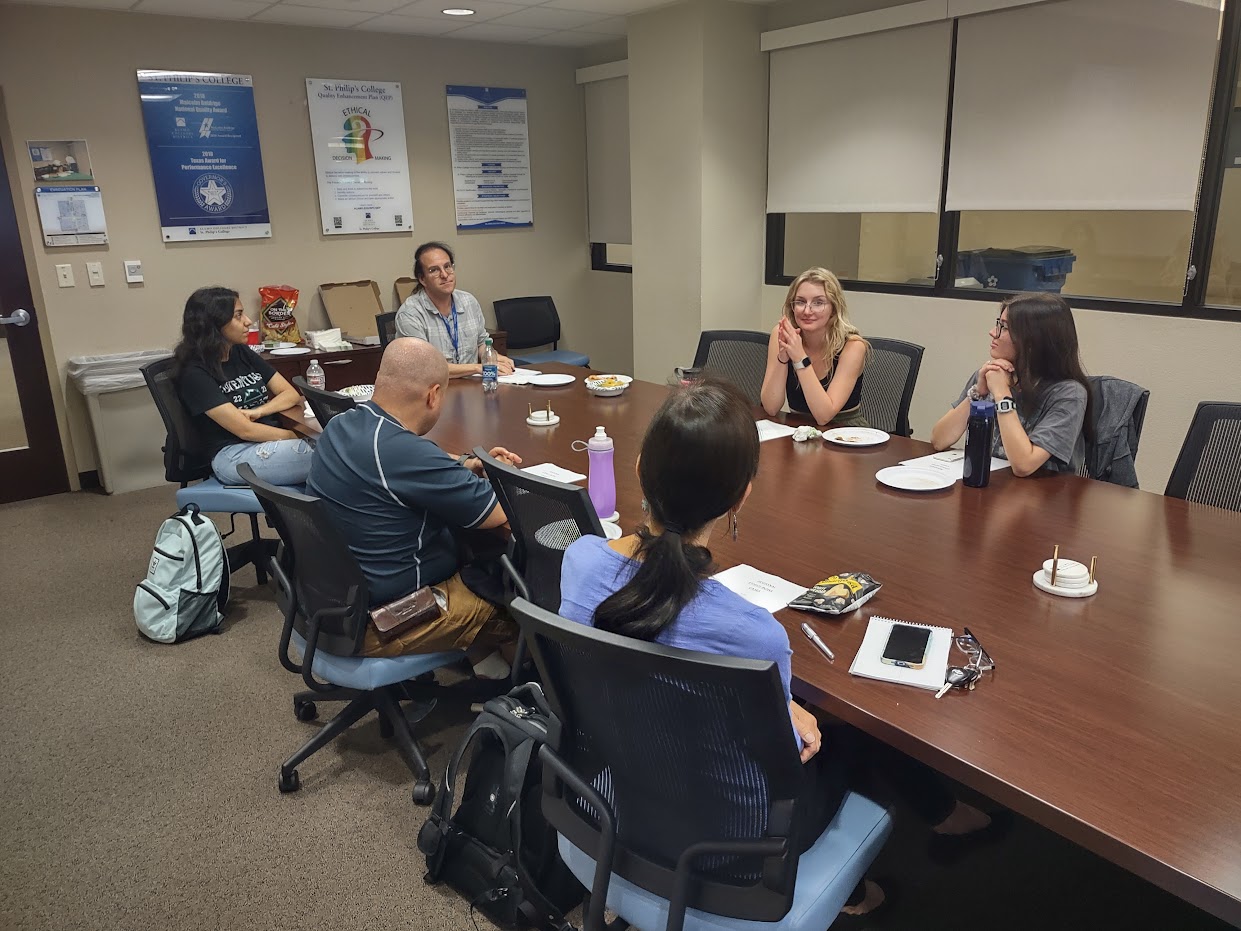 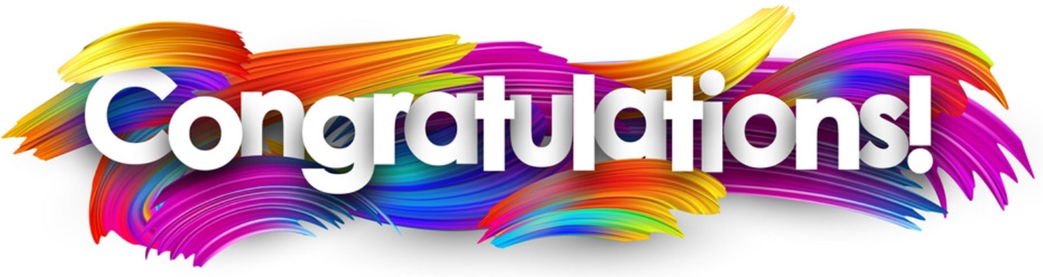 Bravo!
2023 Teaching Excellence Award
The Teaching Excellence Award
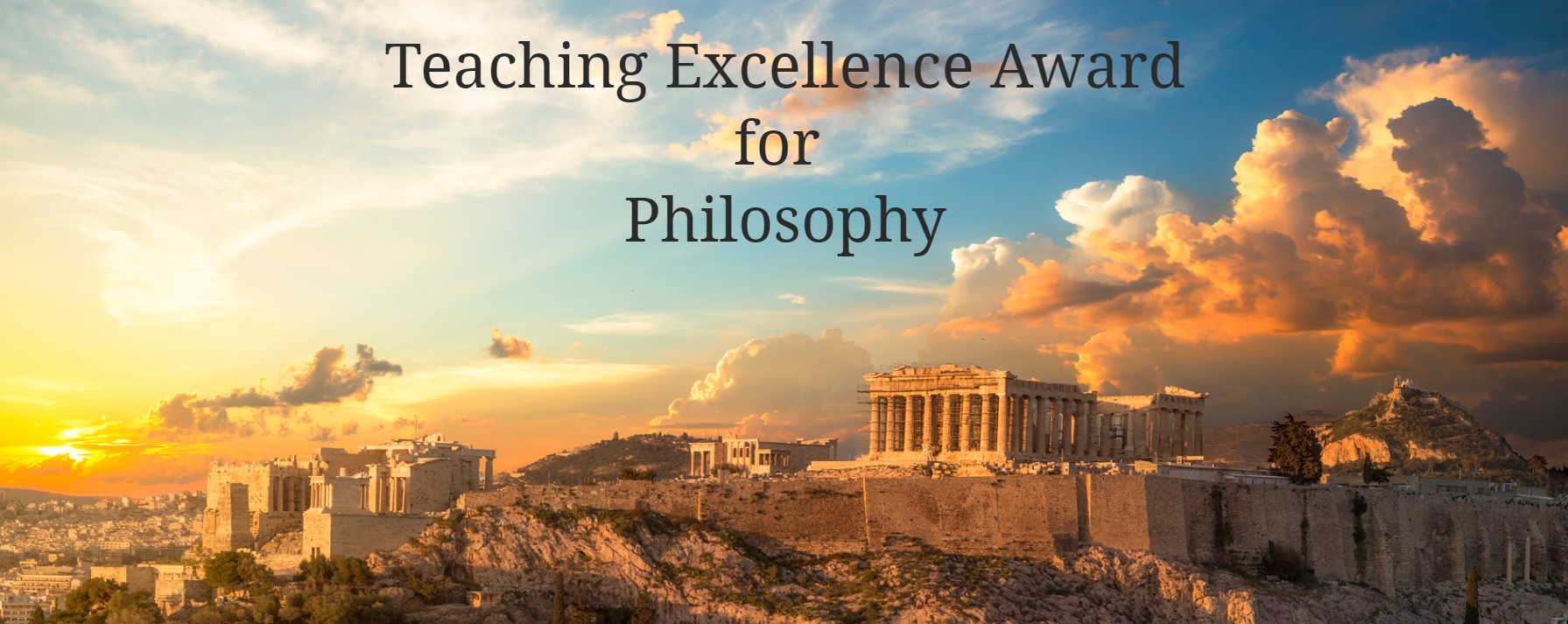 Bravo!
2023 Teaching Excellence Award
The Teaching Excellence Award
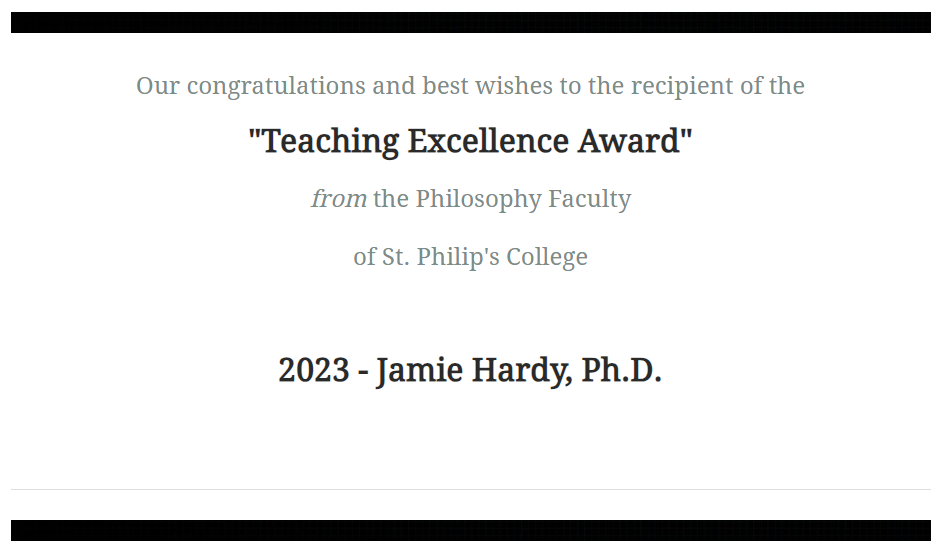 Bravo!
2023 Teaching Excellence Award
The Teaching Excellence Award
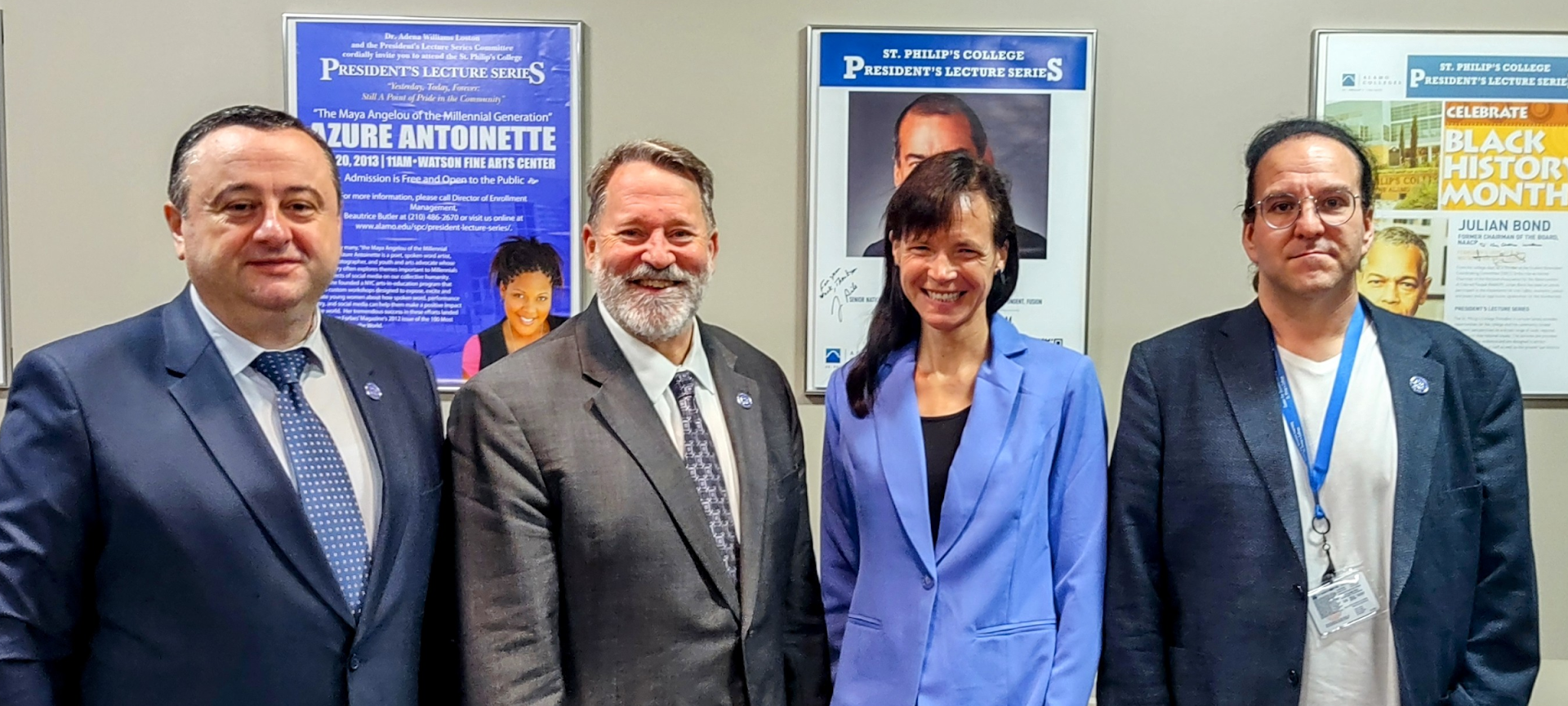 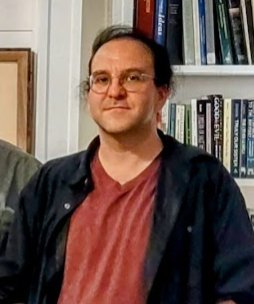 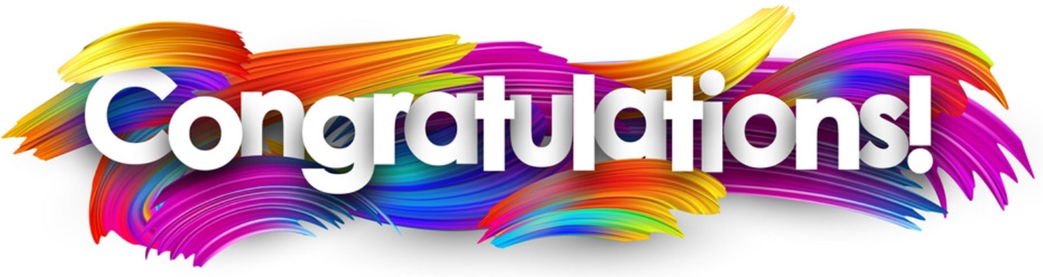 Bravo!
2023 Teaching Excellence Award
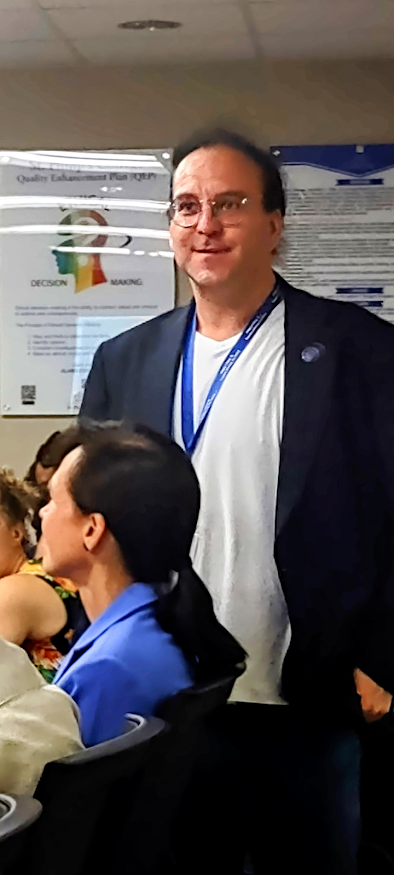 The Teaching Excellence Award
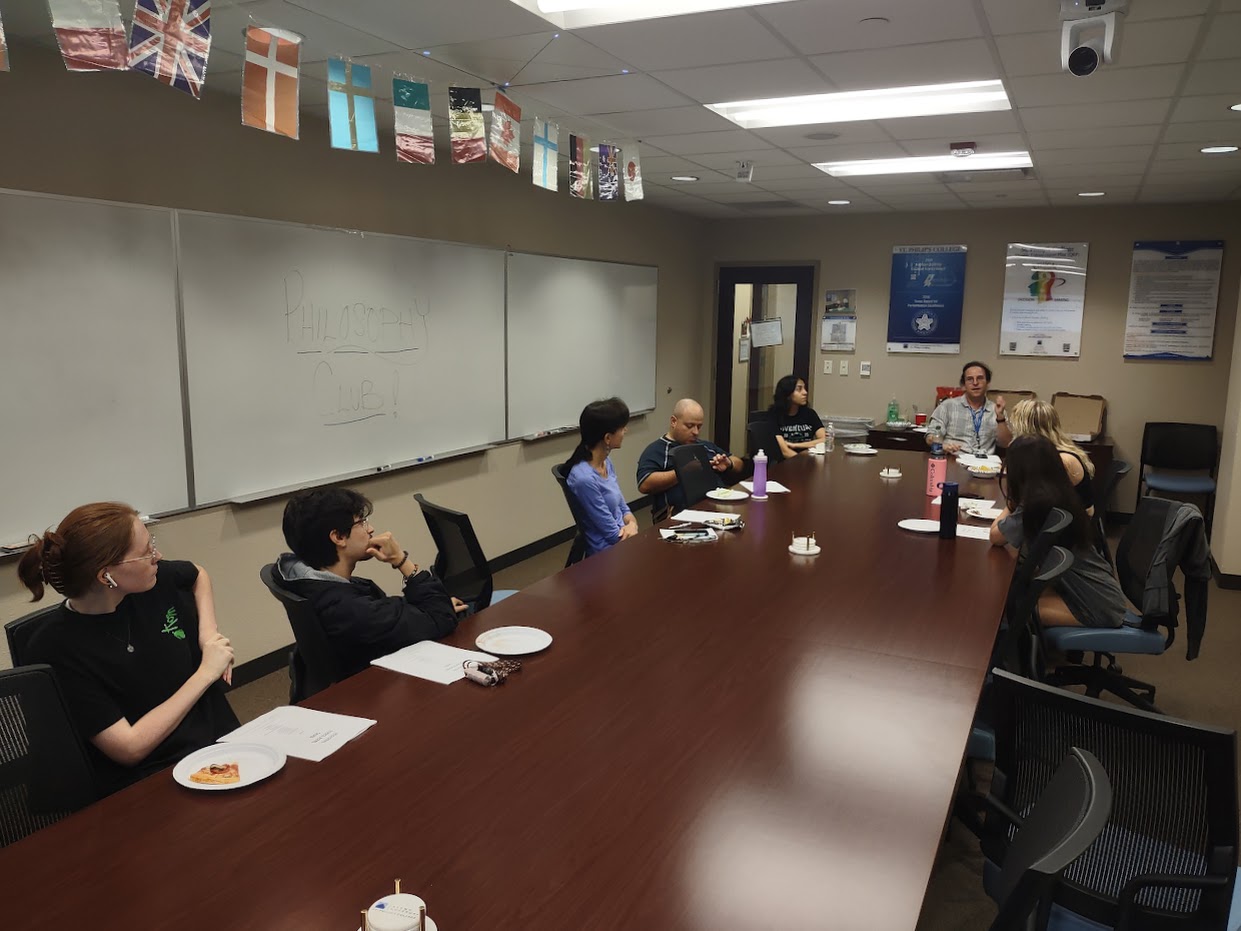 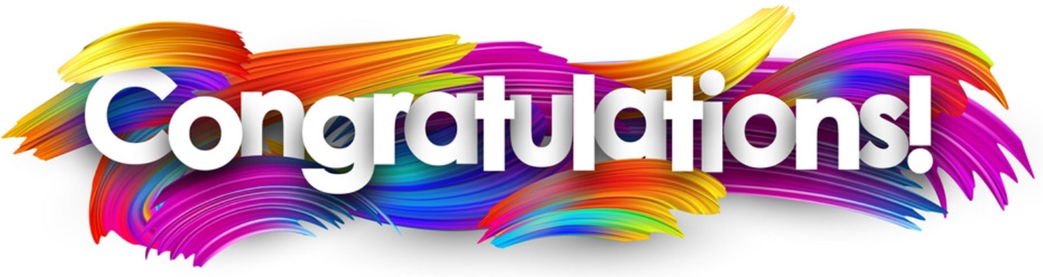 Brava!
2023 Fulbright Award
The Fulbright Award
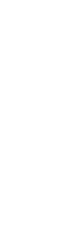 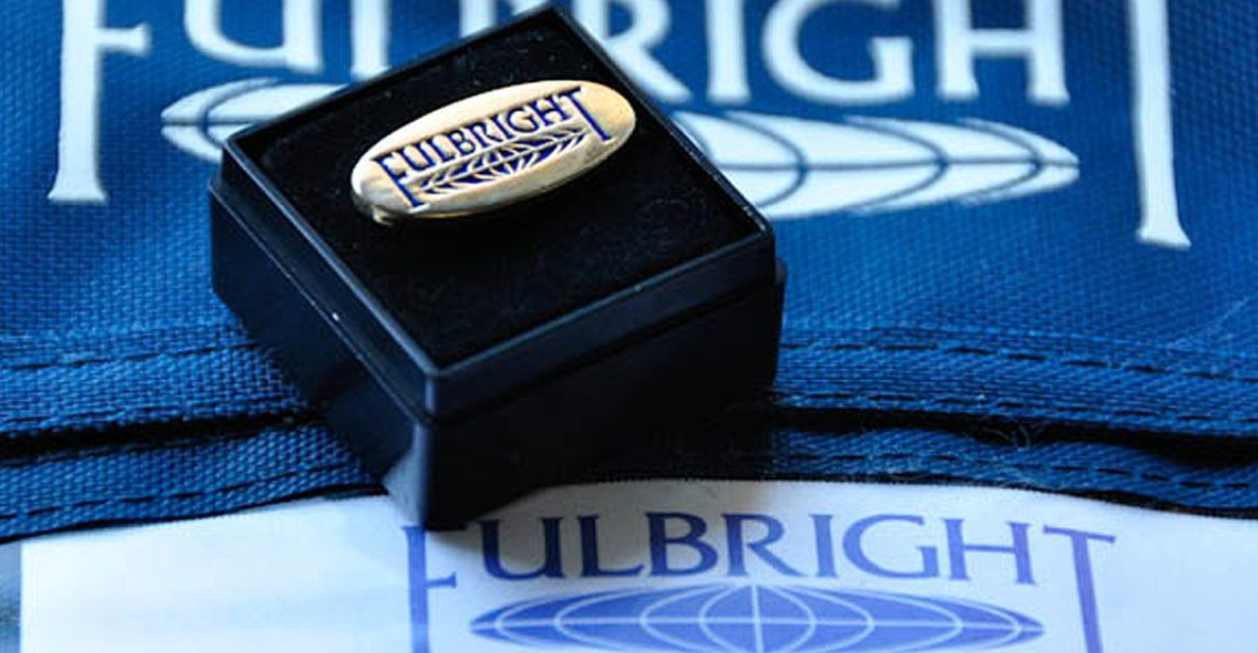 Brava!
2023 Fulbright Award
The Fulbright Award
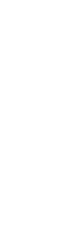 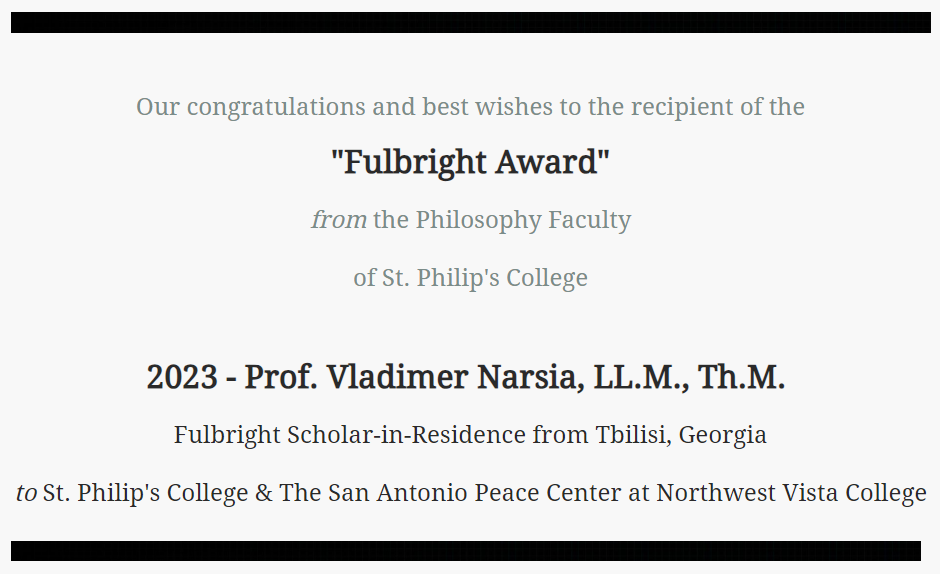 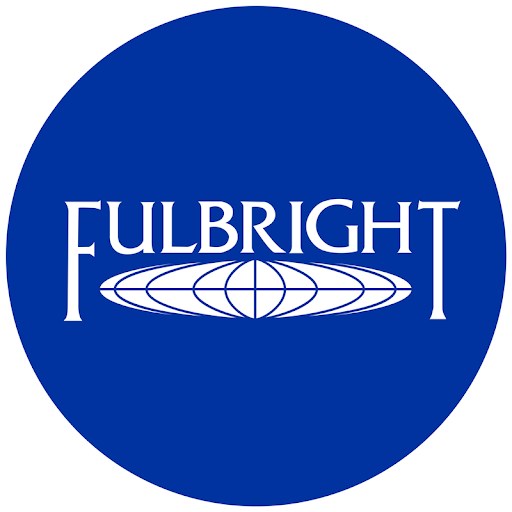 Brava!
2023 Fulbright Award
The Fulbright Award
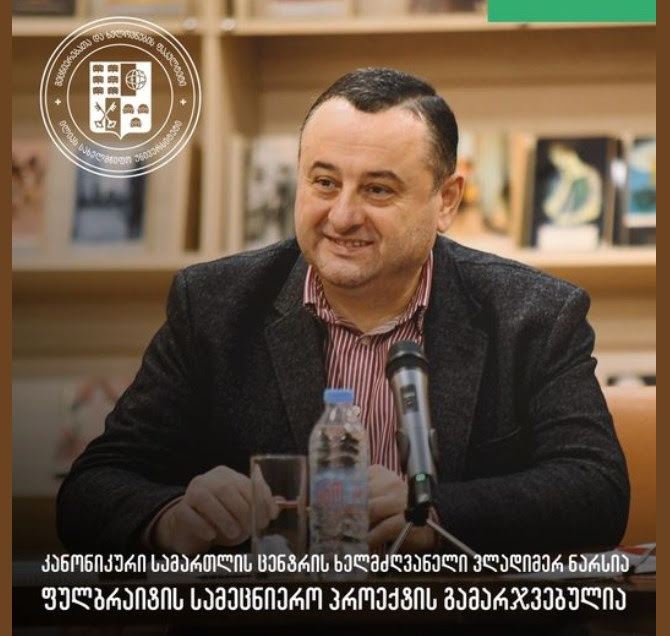 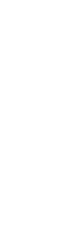 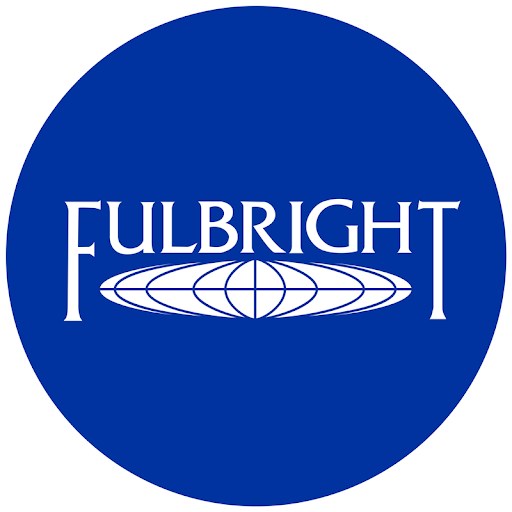 Brava!
2023 Fulbright Award
The Fulbright Award
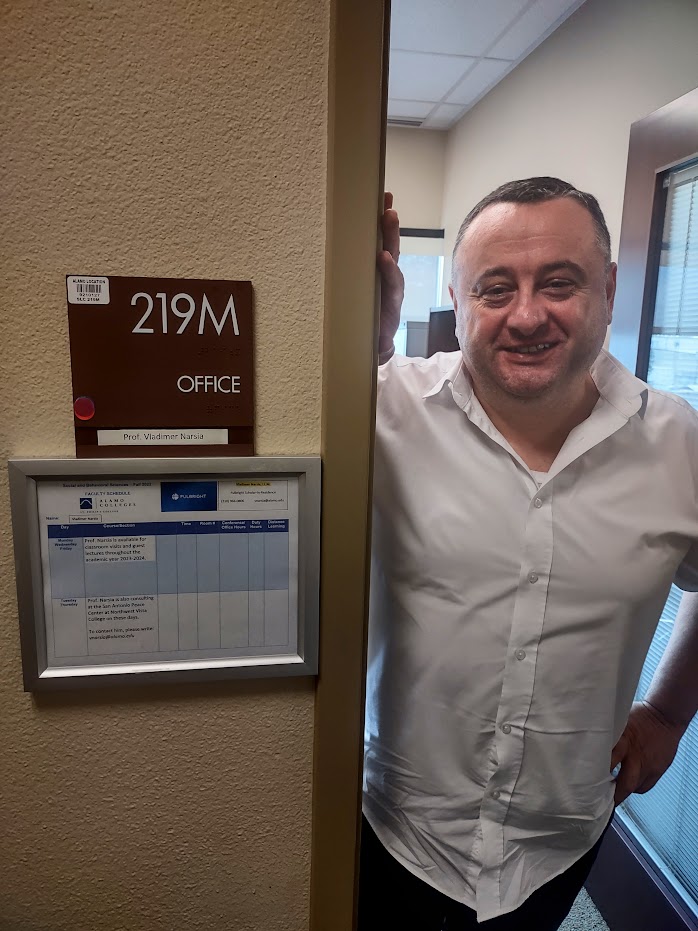 This award is presented on occasion for outstanding academic contributions to the students, faculty, and staff of St. Philip's College and for dedicated professional service to Greater San Antonio Community and the State of Texas through the Senator J. William Fulbright Scholarship Program.

This year’s recipient is Vladimer Narsia, the Fulbright Scholar-in-Residence here at St. Philip’s College and the Peace Center at Northwest Vista College.
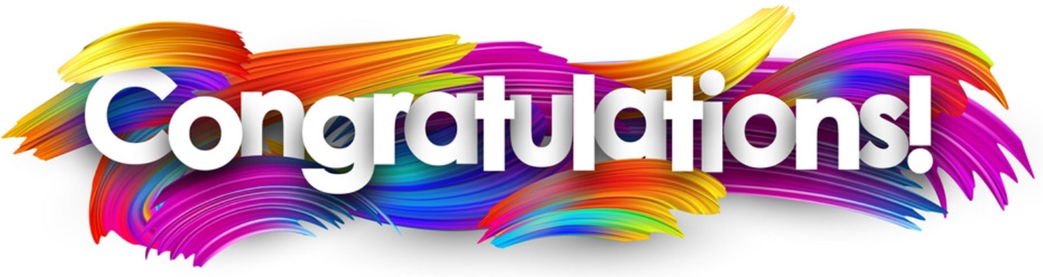 Brava!
2023 Fulbright Award
The Fulbright Award
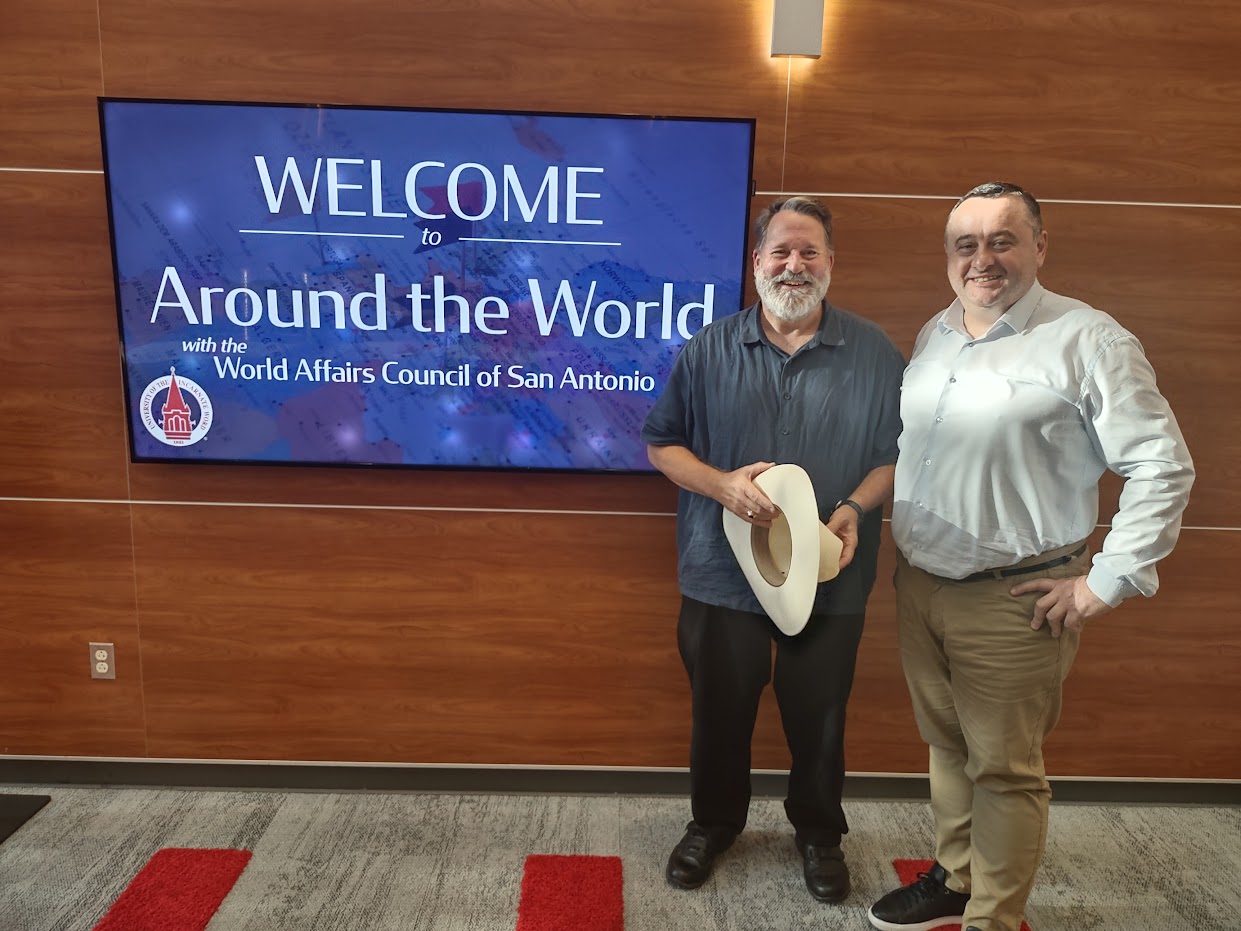 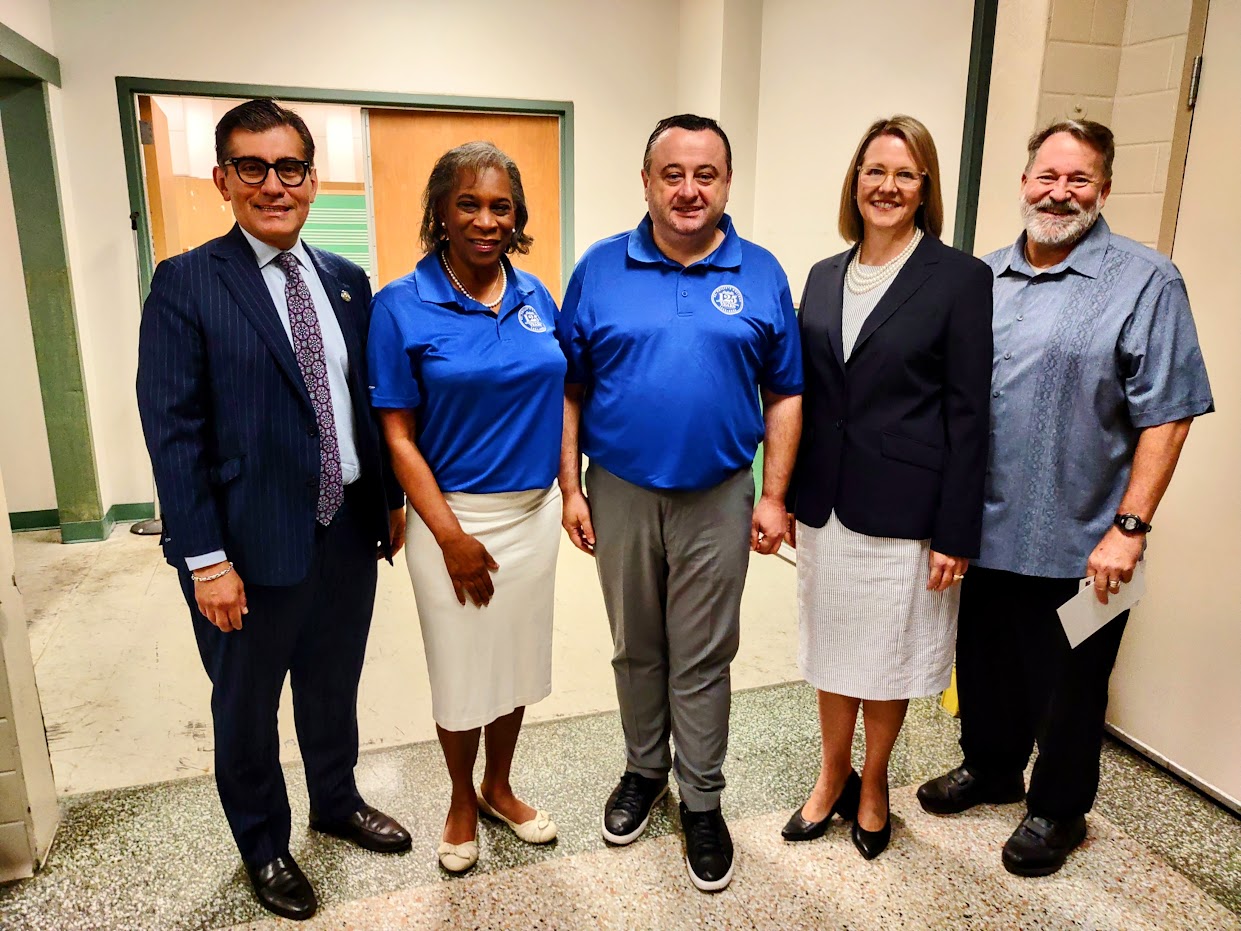 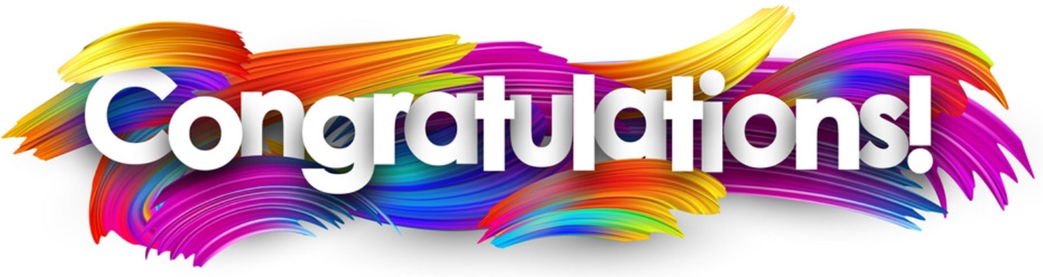 Brava!
2023 Fulbright Award
The Fulbright Award
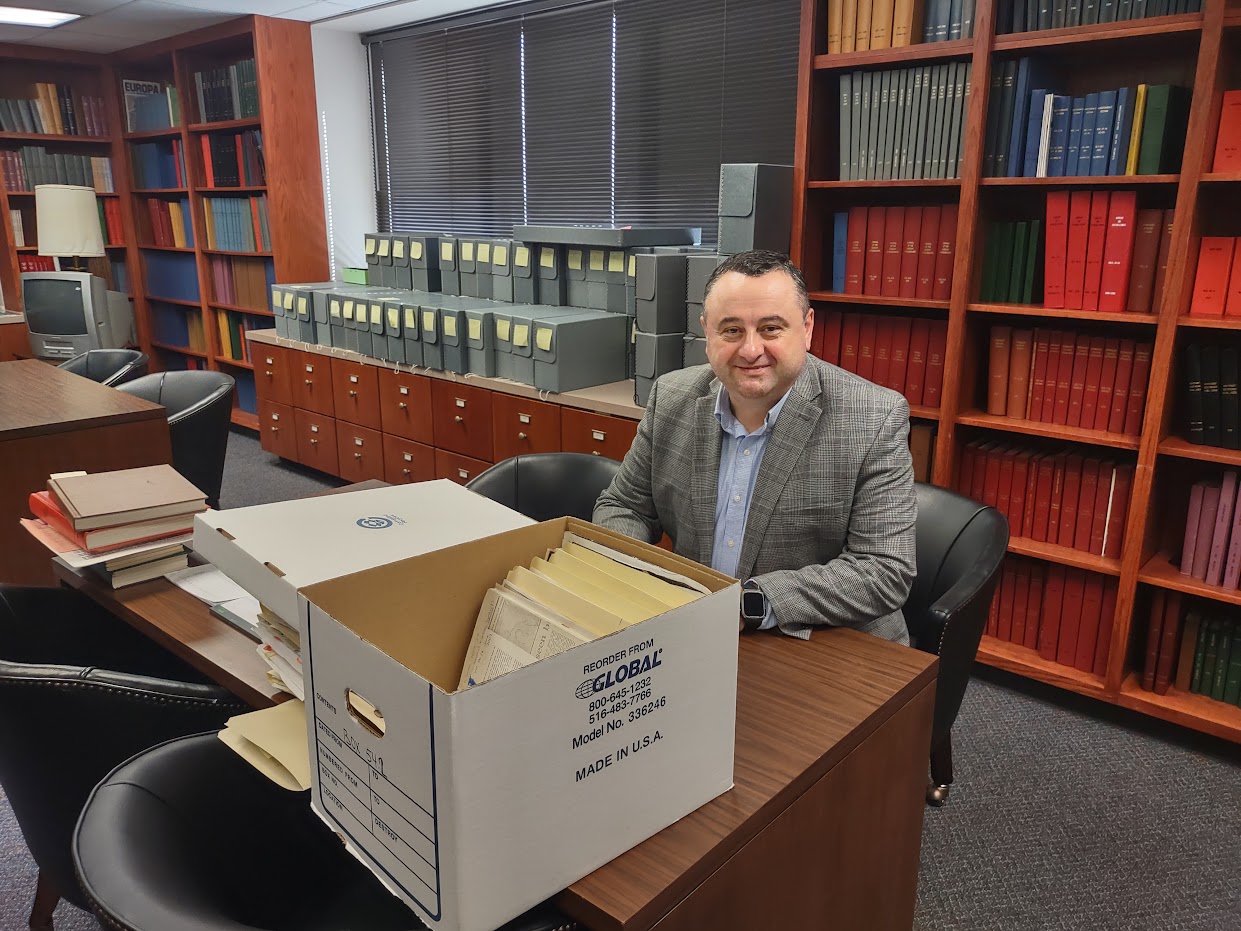 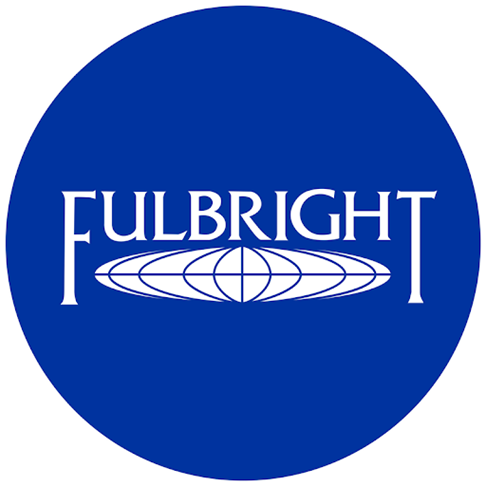 Bravo!
2023 International Education Award
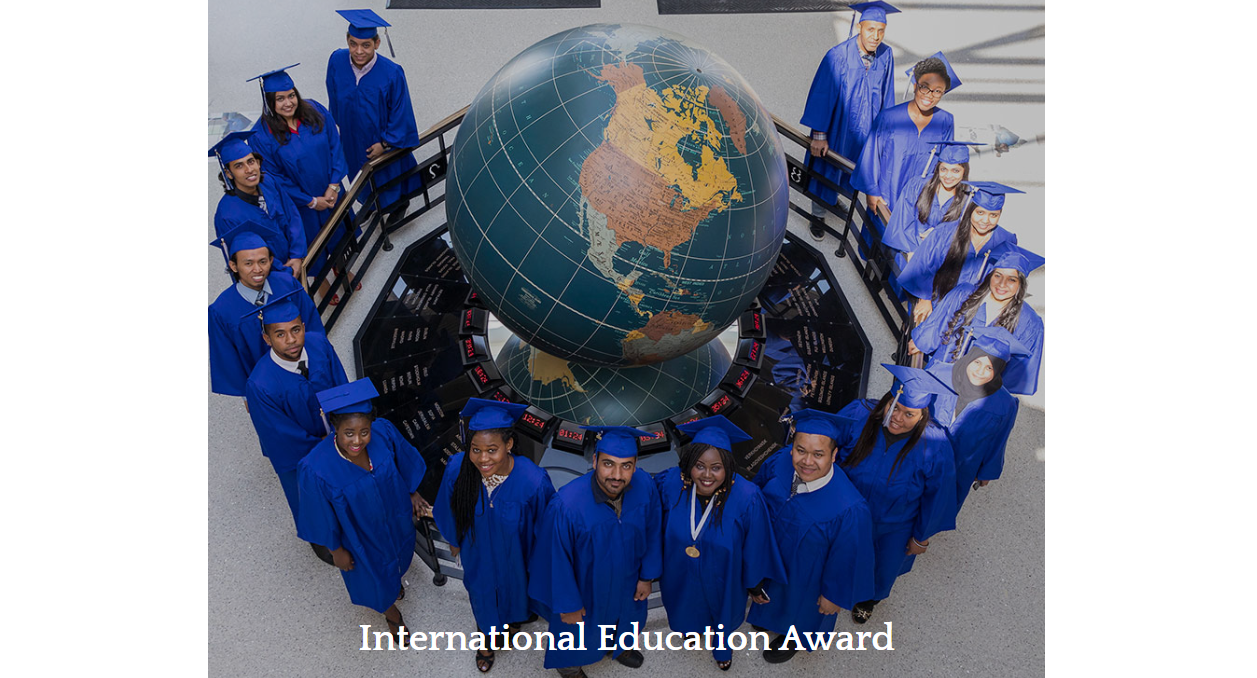 The International Education Award
Bravo!
2023 International Education Award
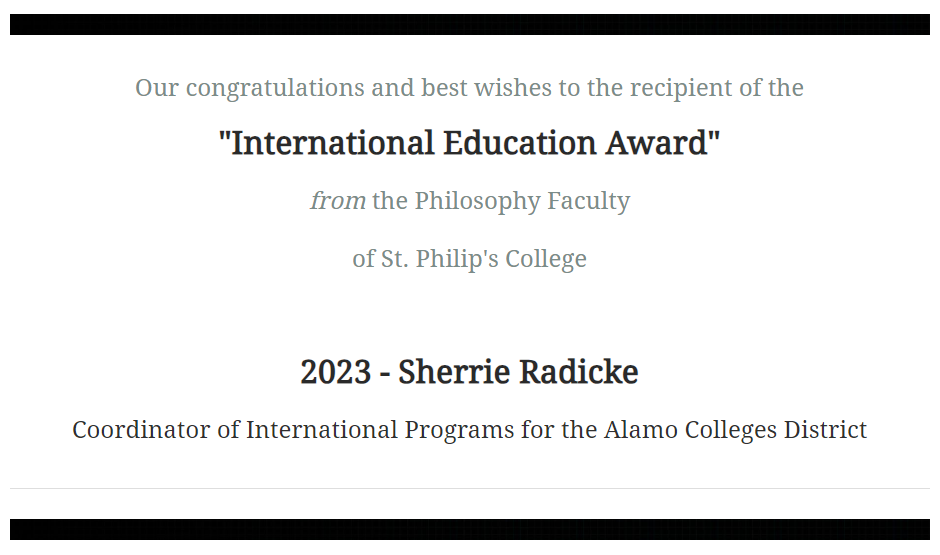 The International Education Award
Brava!
2023 International Education Award
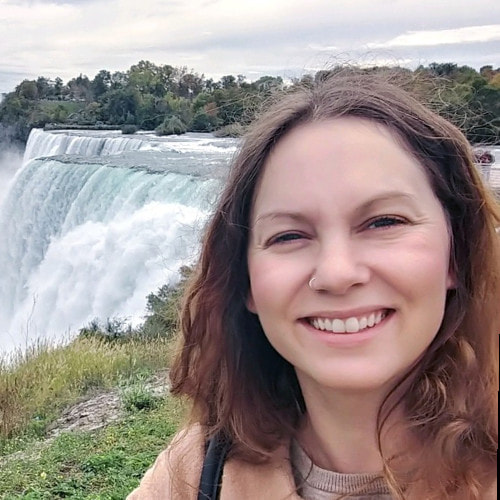 Once a year, the Philosophy Faculty at St. Philip’s College bestows an award on a member of our community for their work supporting international education or service.

This year’s recipient is Sherrie Radicke, M.A., the Coordinator of International Programs for the Alamo Colleges District.

She is a compassionate higher education professional with an unwavering work ethic and passion for elevating others to their full potential. Innovative and critical thinker who strongly values and supports educational equity, diversity and inclusion for all individuals.
Brava!
2023 International Education Award
She possesses a deep interest and passion for global awareness and consciousness, and she is an international educator who is deeply interested in advancing academia and scholarly research in the following areas: 

• comprehensive & inclusive internationalization;

• globalization efforts at Alamo District Colleges;

• culturally responsive leadership & pedagogy; 

and

• contemporary circumstances in Diaspora communities.
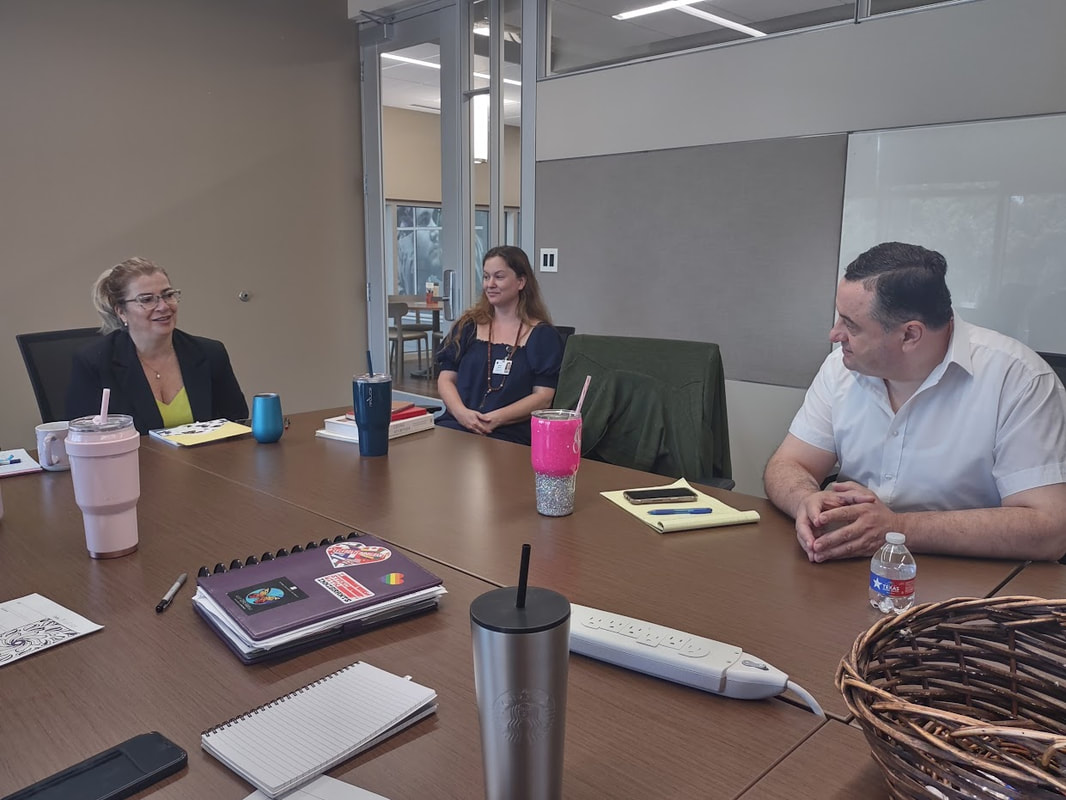 Brava!
2023 International Education Award
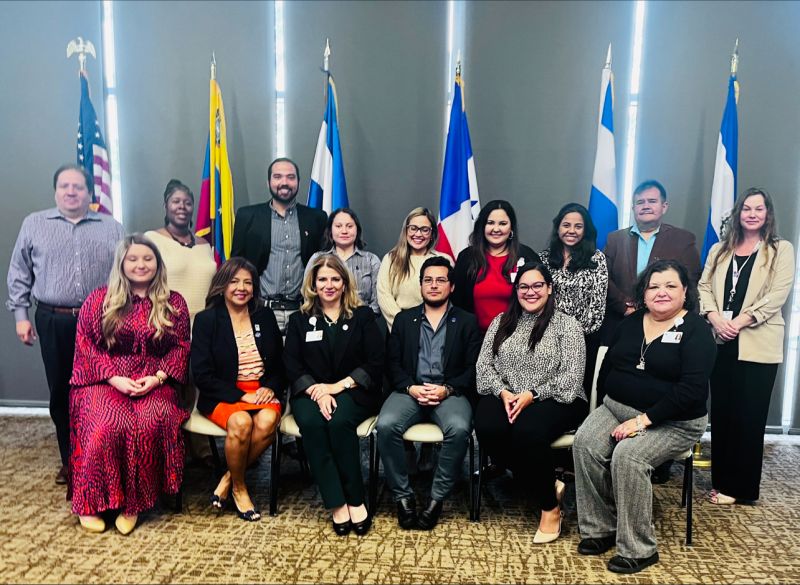 The International Education Award
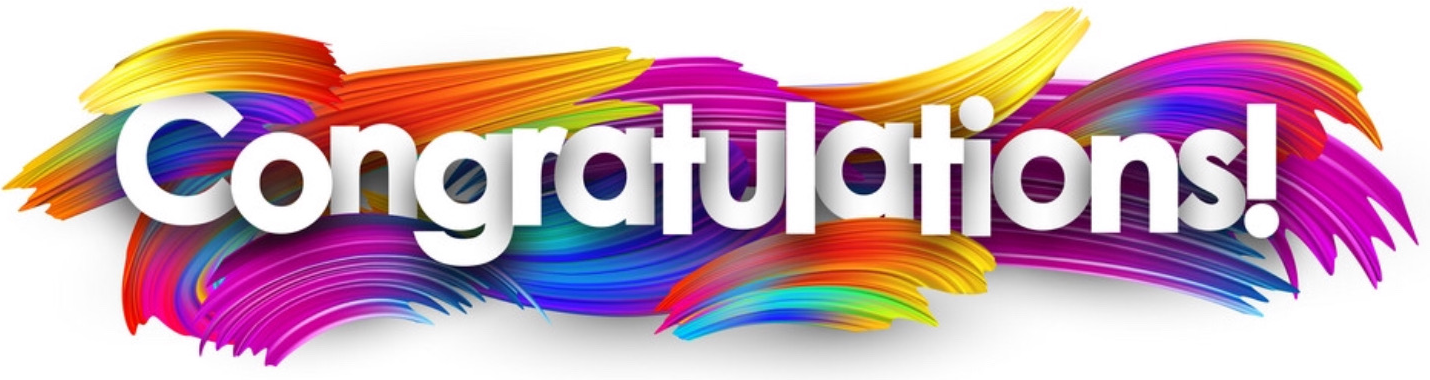 Bravo!
2023 Amicus Award
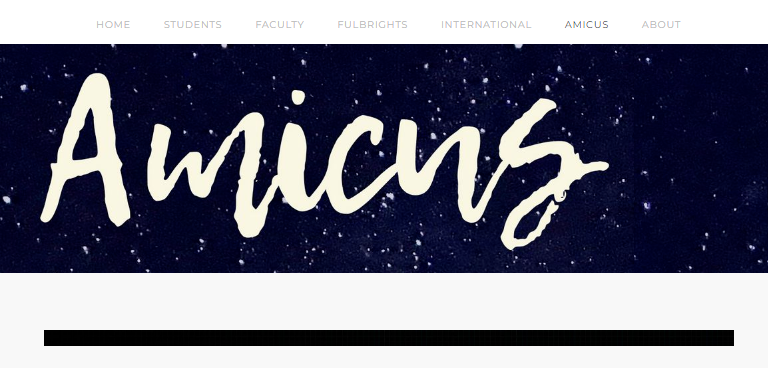 The Amicus Award
Bravo!
2023 Amicus Award
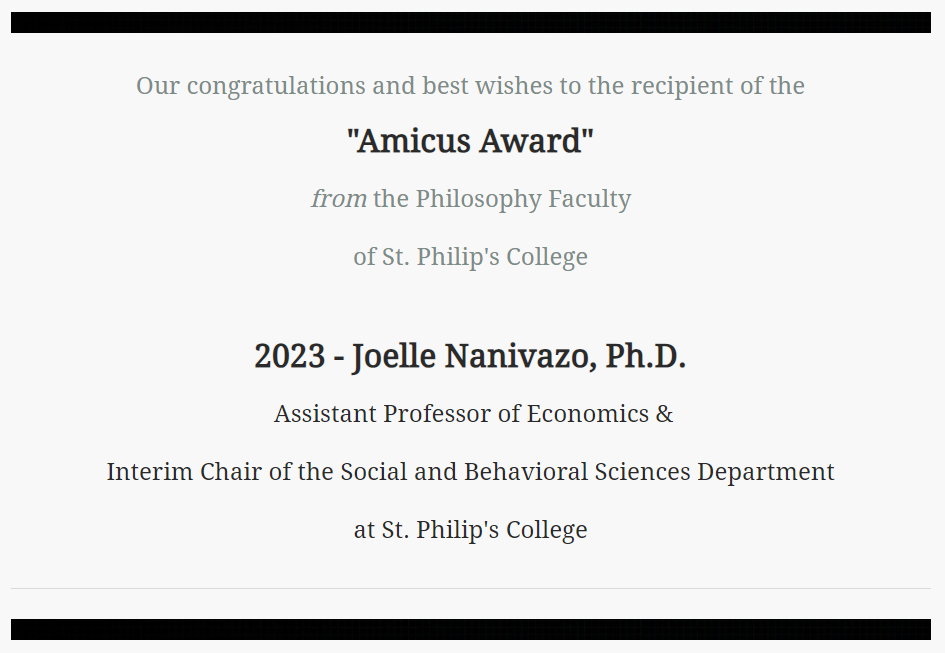 The Amicus Award
The Amicus Award
Bravo!
2023 Amicus Award
Once a year, the Philosophy Faculty at St. Philip’s College bestows an award that recognizes outstanding contributions to the shared work of our extended faculty, our colleagues, or our local partners in the teaching of Philosophy inside and outside the classroom.  
Our students benefit when our partnerships come together to share expertise, knowledge, and resources.
This year’s recipient is Dr. Joelle Nanivazo, Assistant Professor of Economics & Interim Chair of the Social and Behavioral Sciences Department at St. Philip's College.
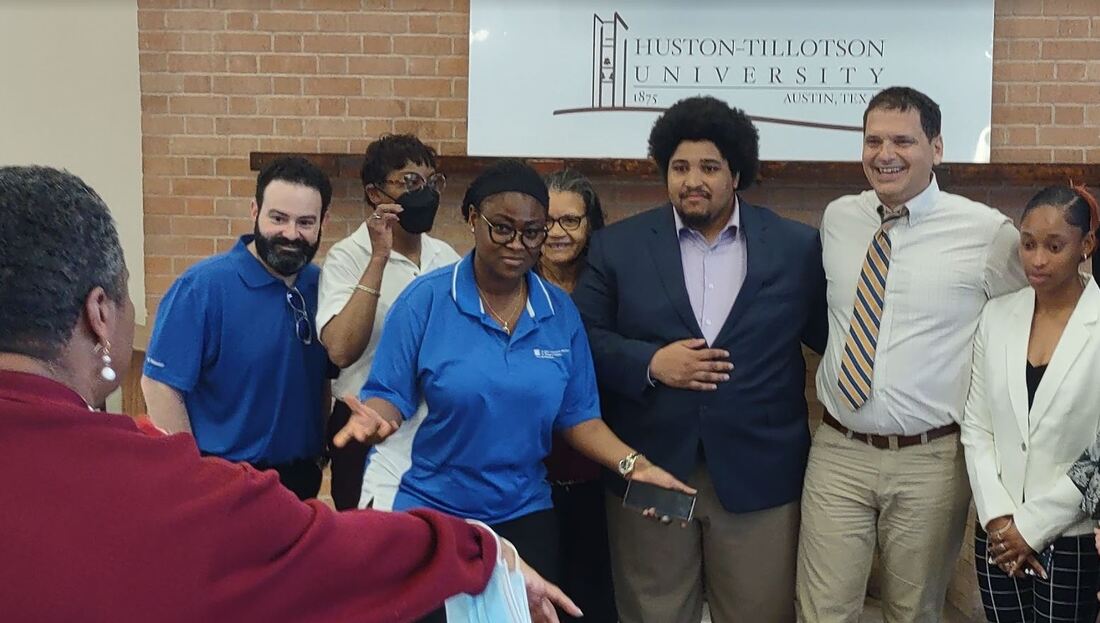 The Amicus Award
Bravo!
2023 Amicus Award
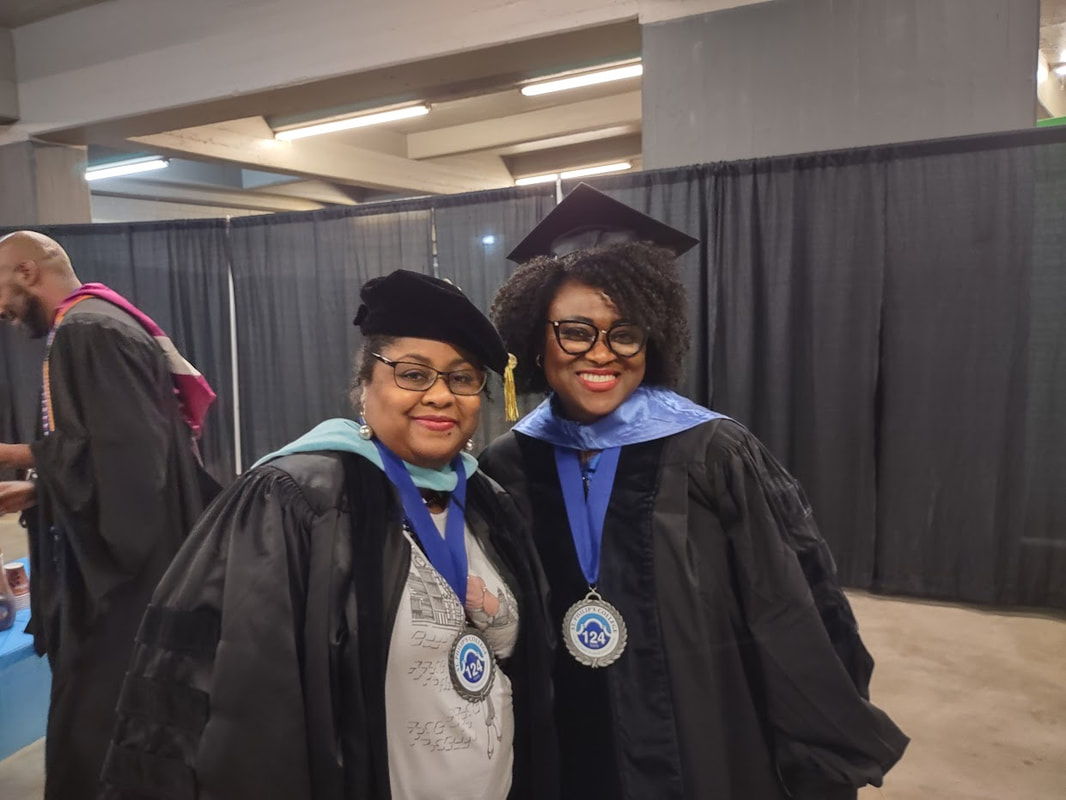 The Amicus Award
Bravo!
2023 Amicus Award
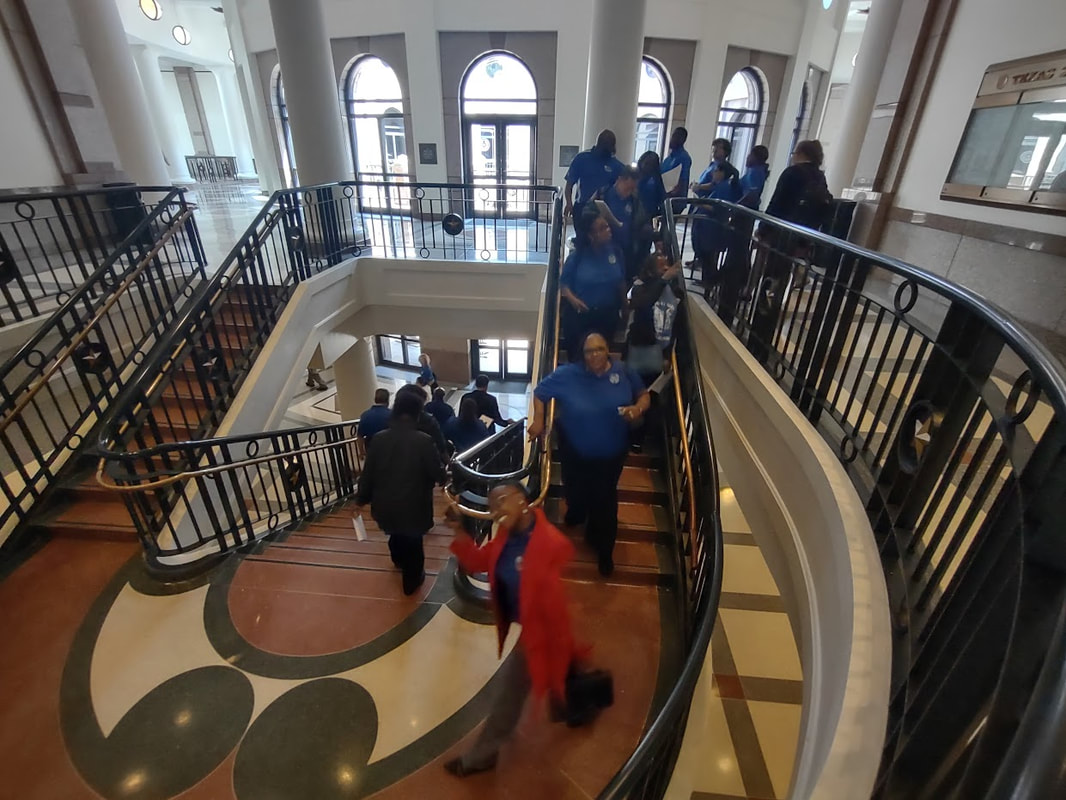 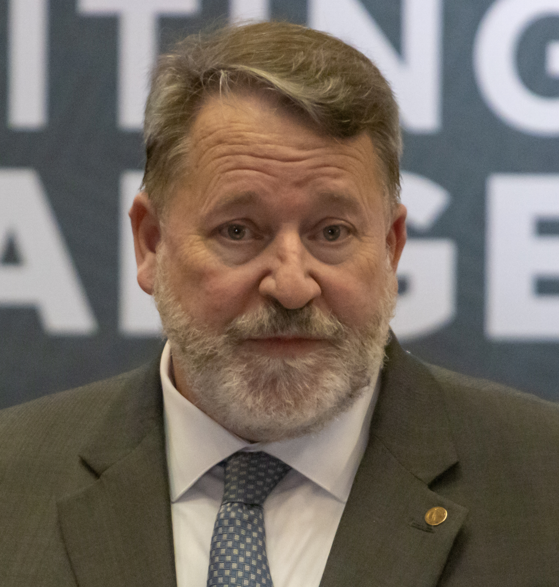 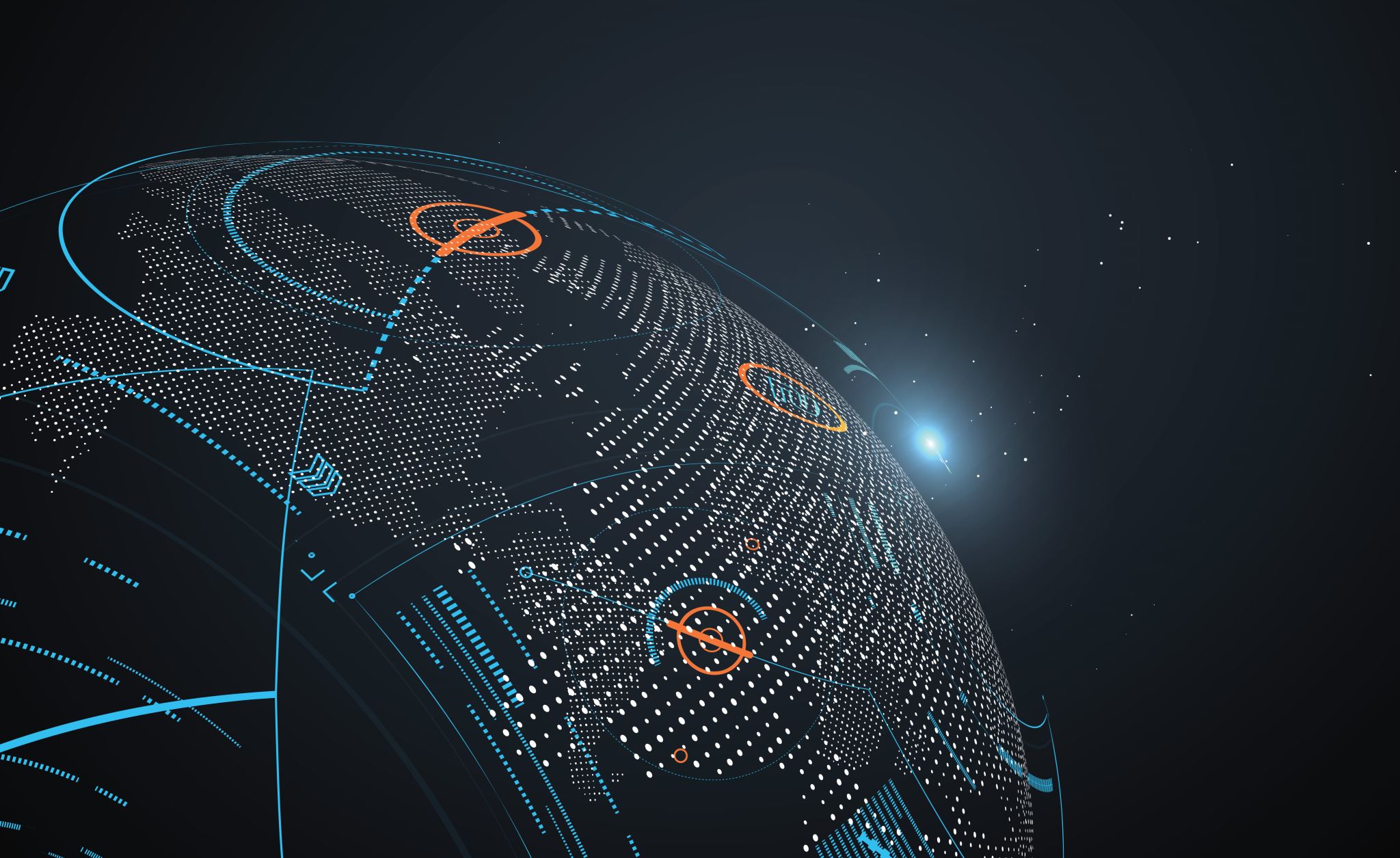 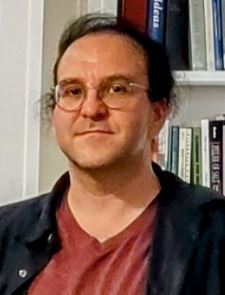 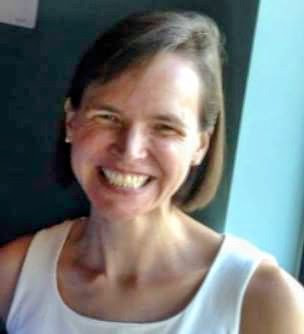 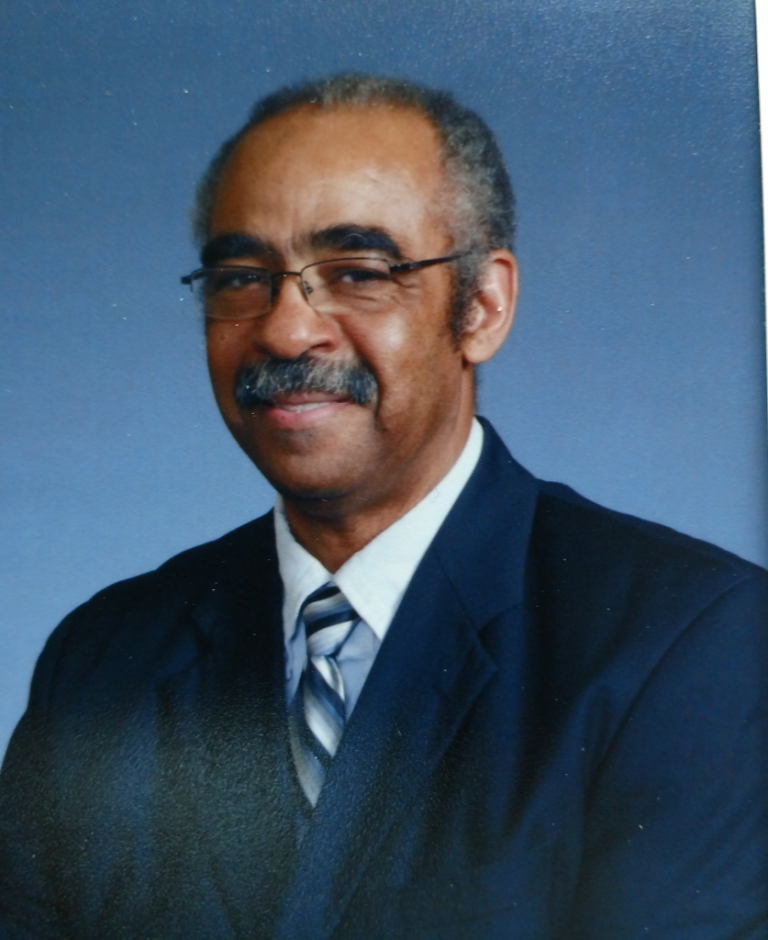 fd
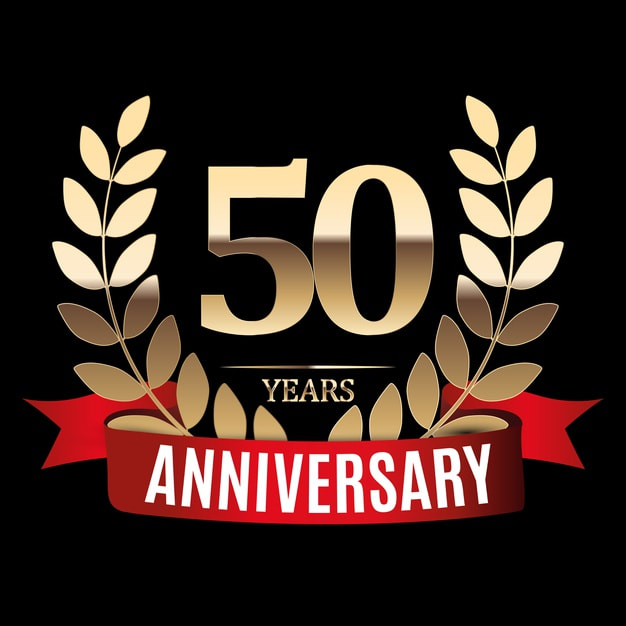 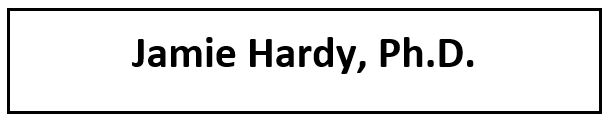 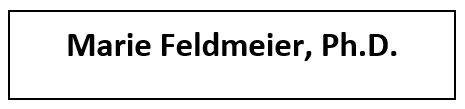 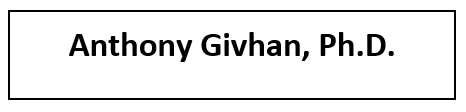 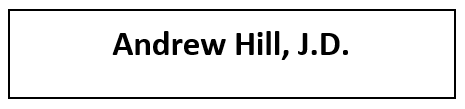 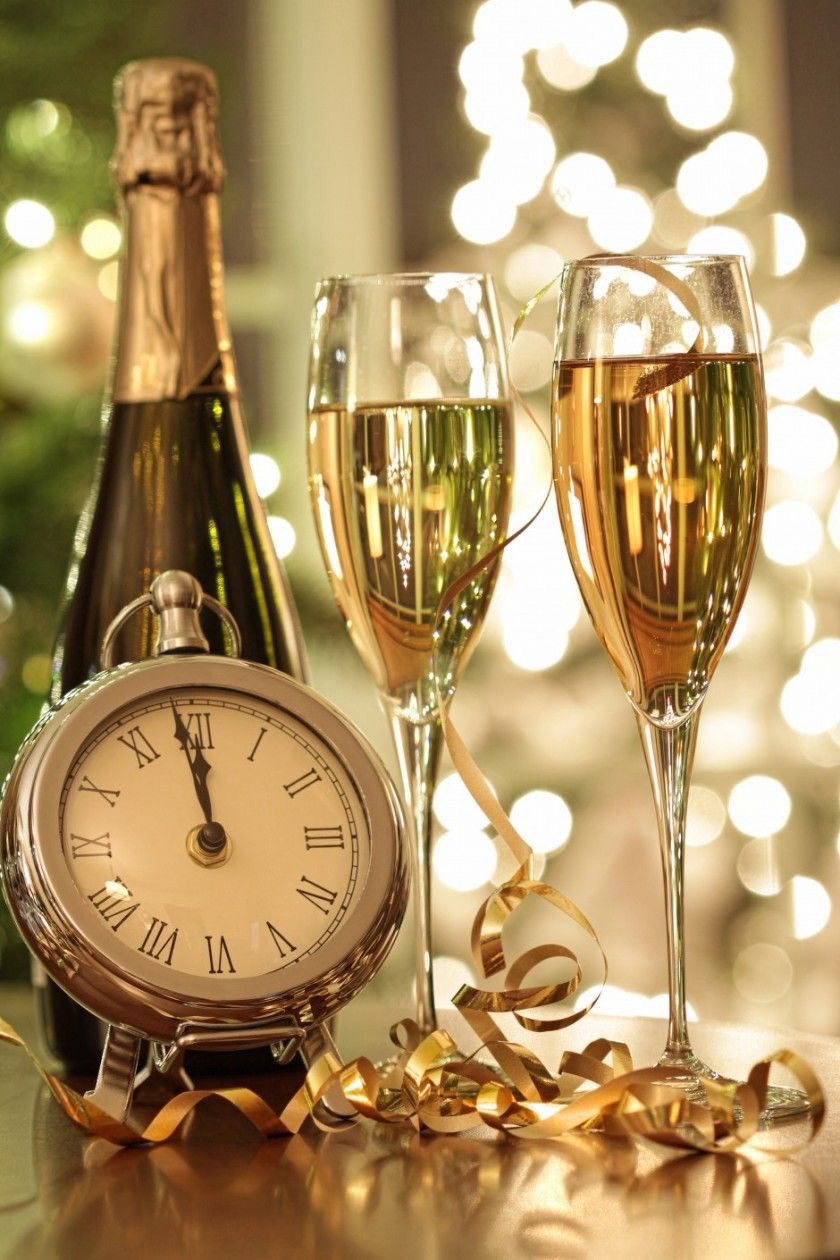 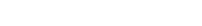 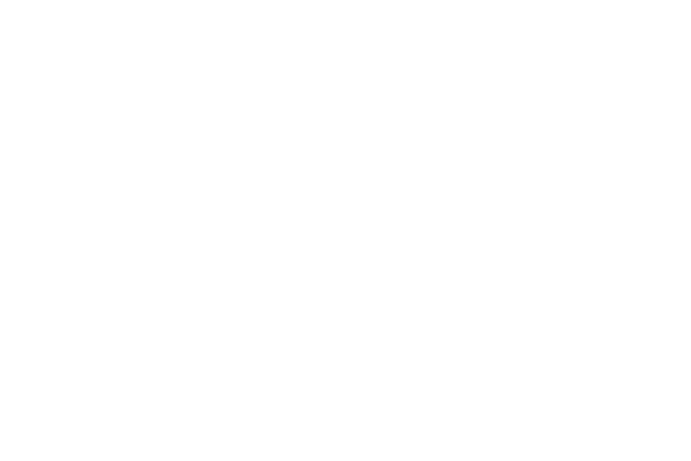 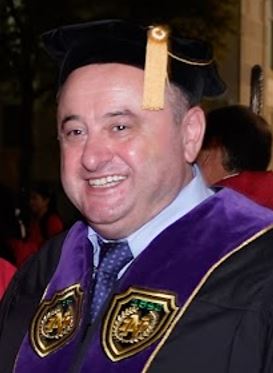 Save the Date!May 26, 202450th Anniversary Celebration The Philosophy FacultyofSt. Philip’s College
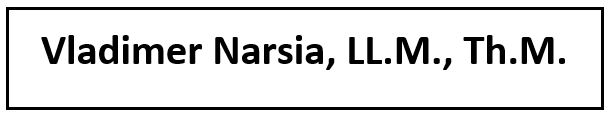 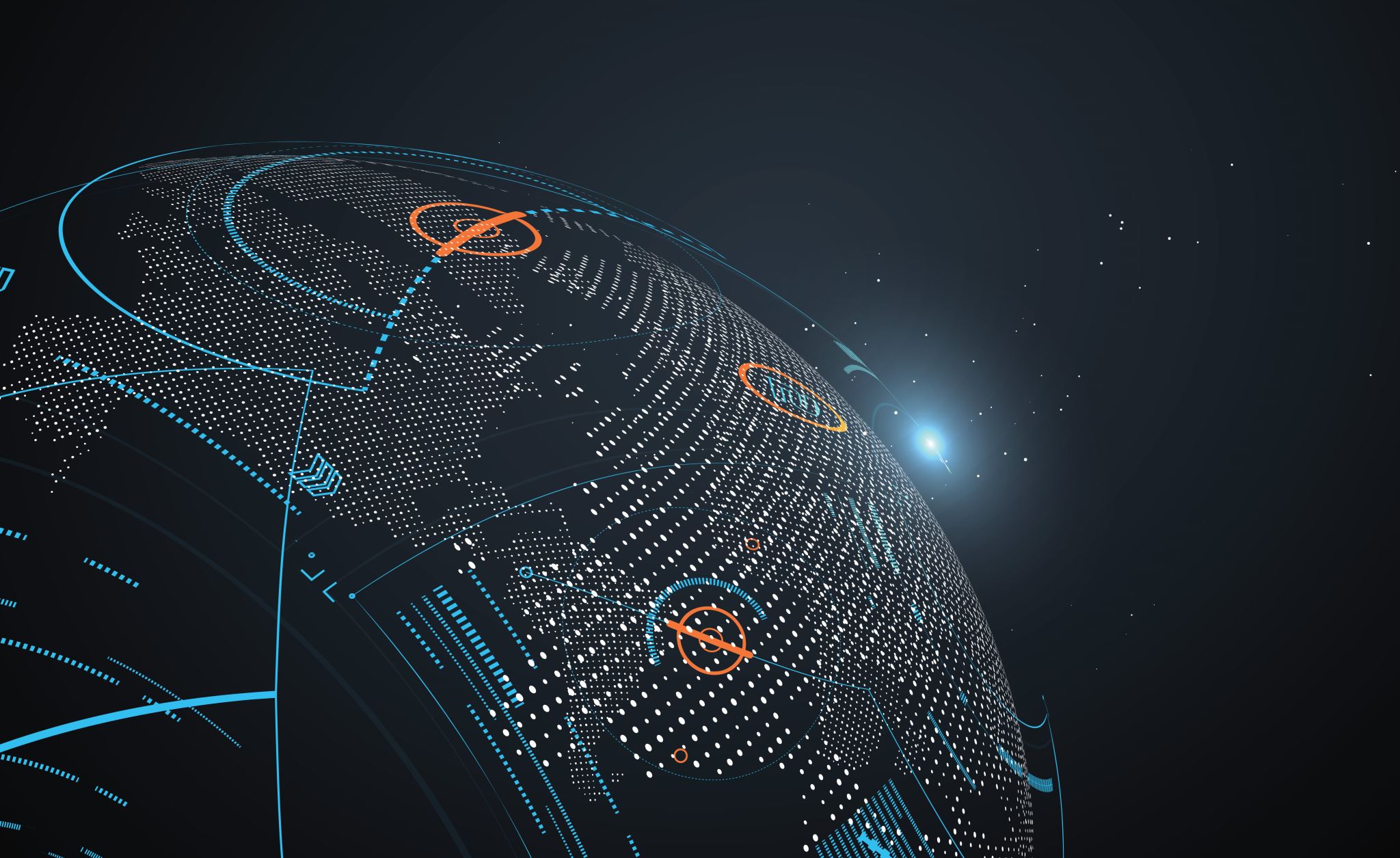 fd
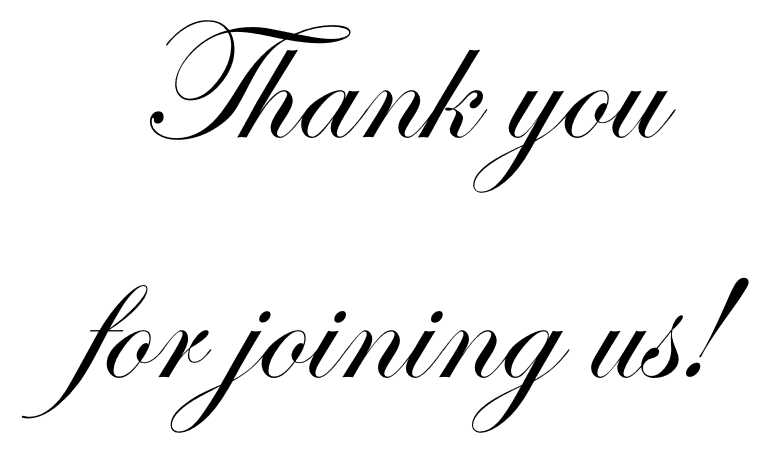 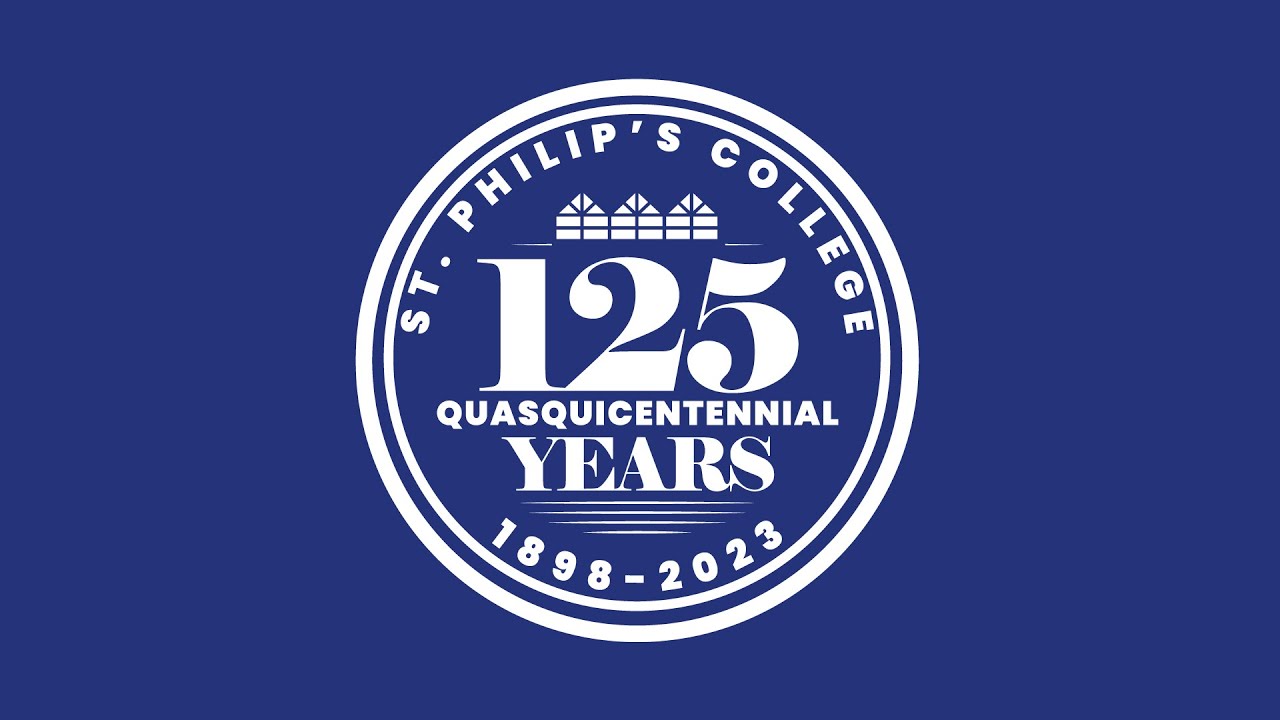 Annual Awards CeremonyThe Philosophy FacultyofSt. Philip’s College
DECEMBER 13, 2023
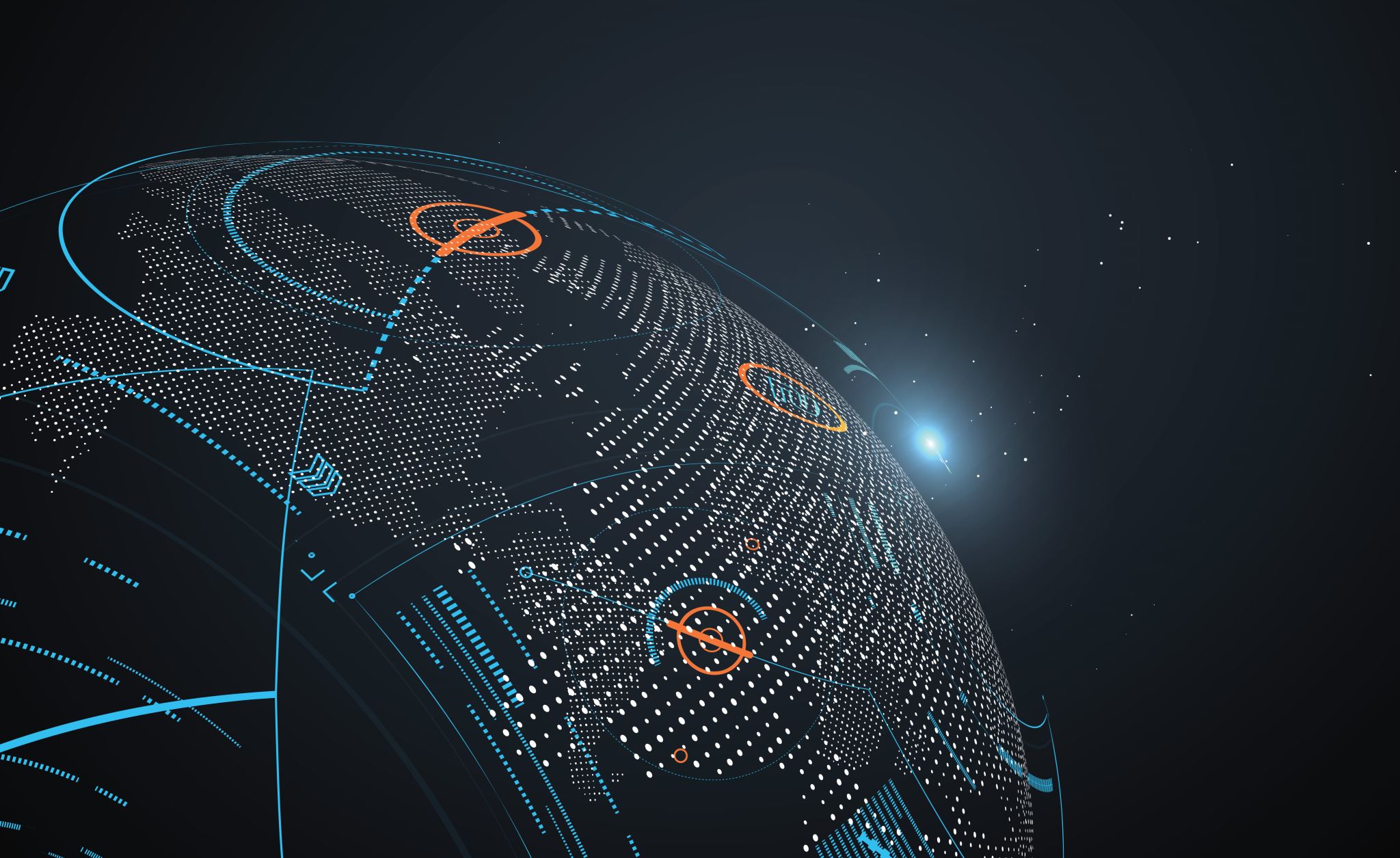 fd
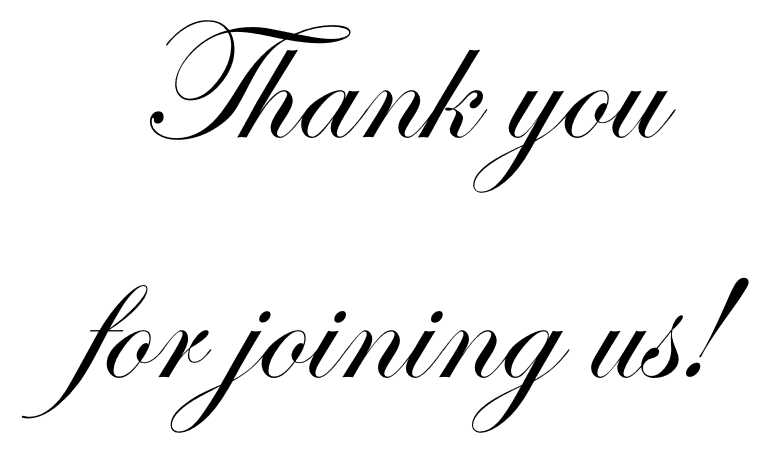 Annual Awards CeremonyThe Philosophy FacultyofSt. Philip’s College
DECEMBER 13, 2023